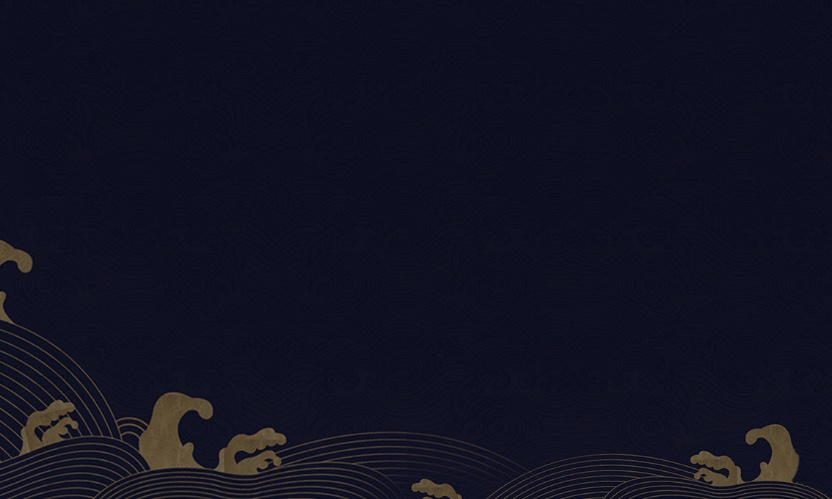 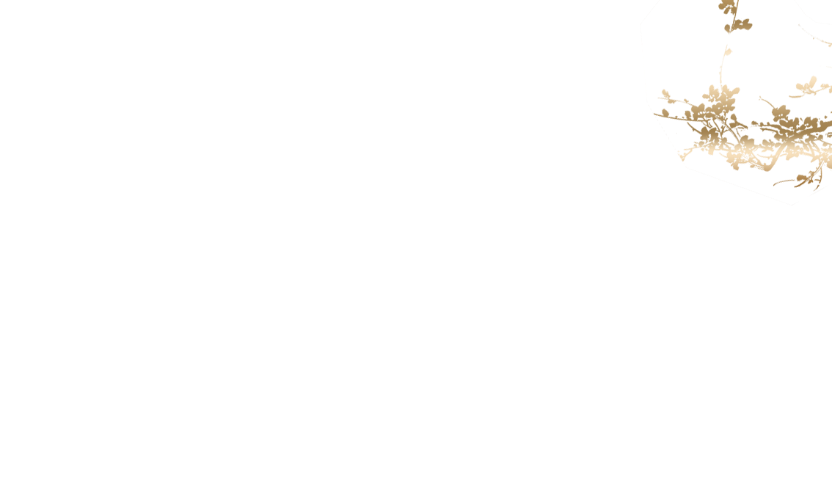 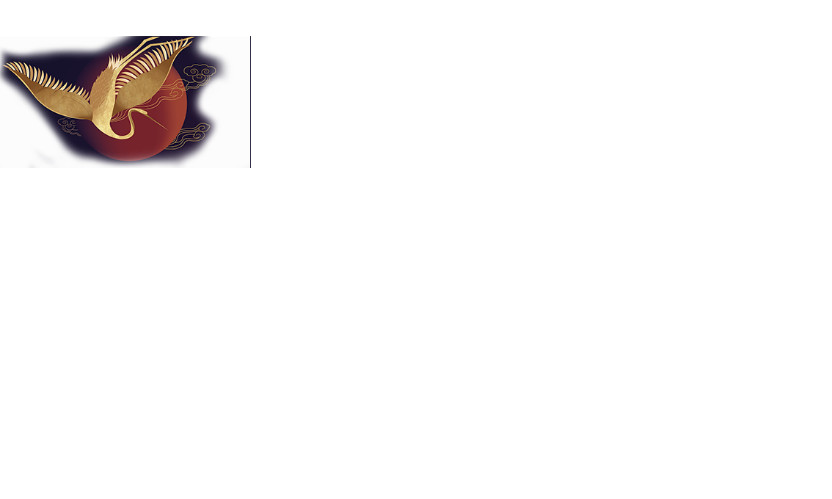 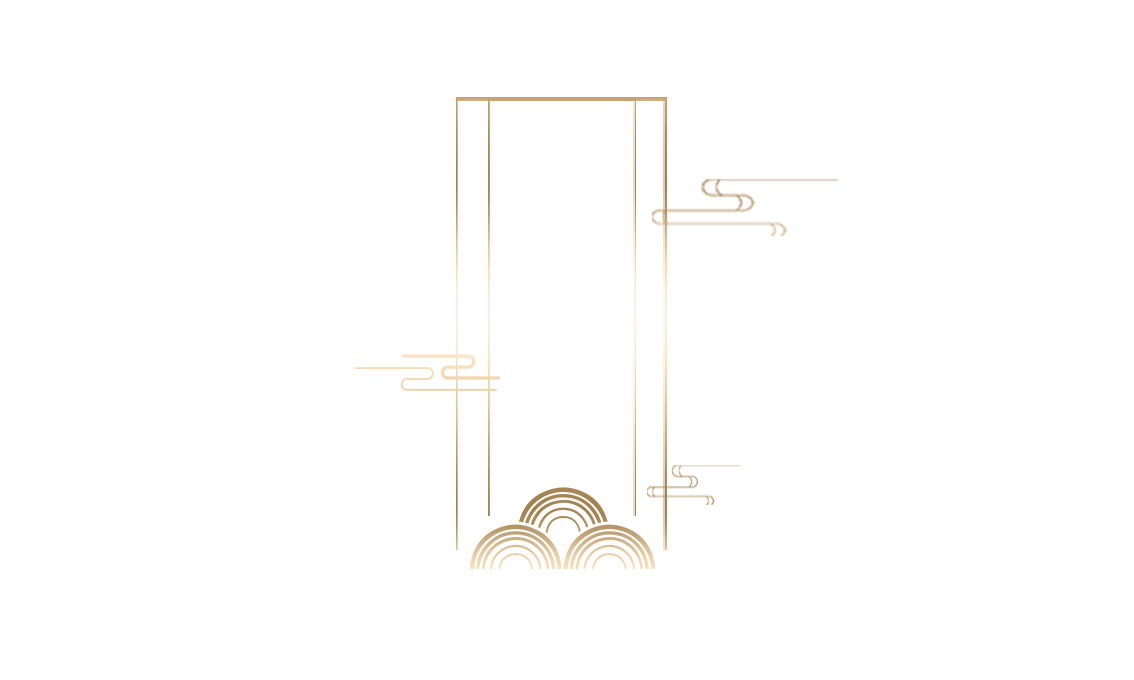 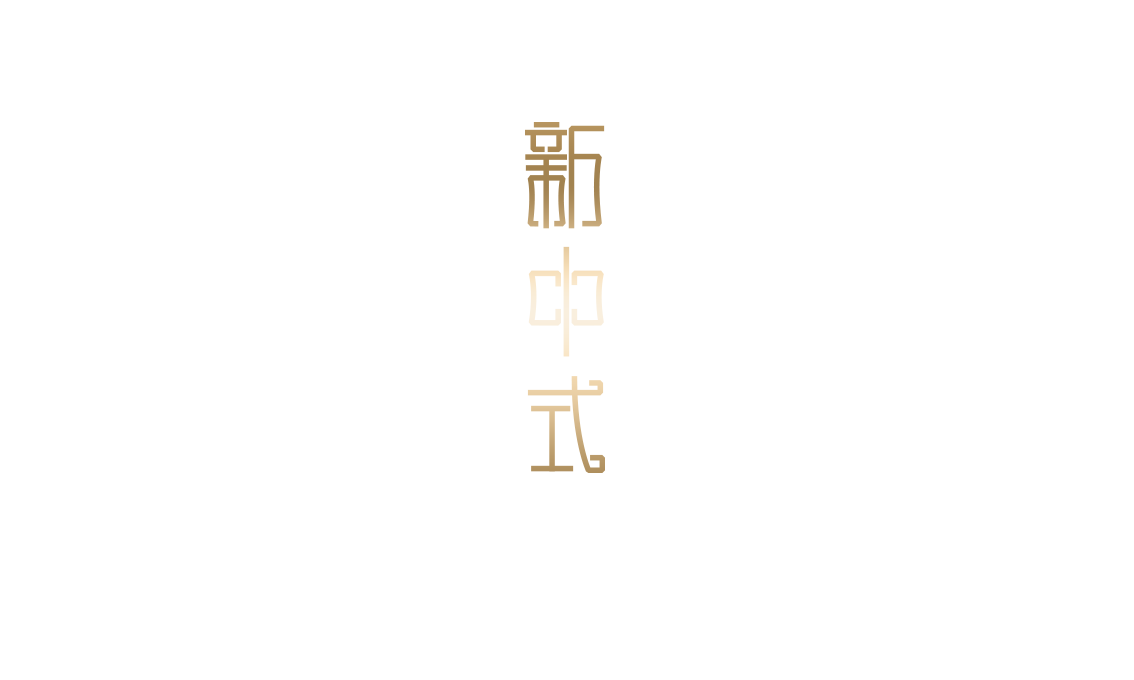 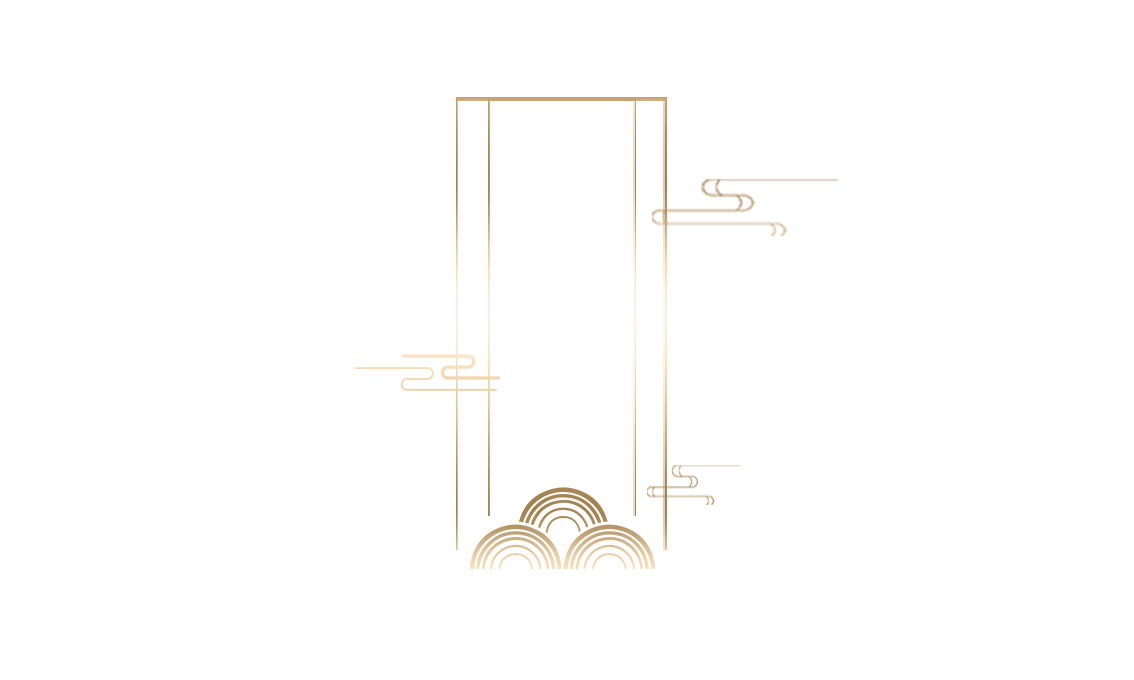 目 录
第四章
第一章
单击此处输入文本内容输入文本内容单击此处输入文本内容。
单击此处输入文本内容输入文本内容单击此处输入文本内容。
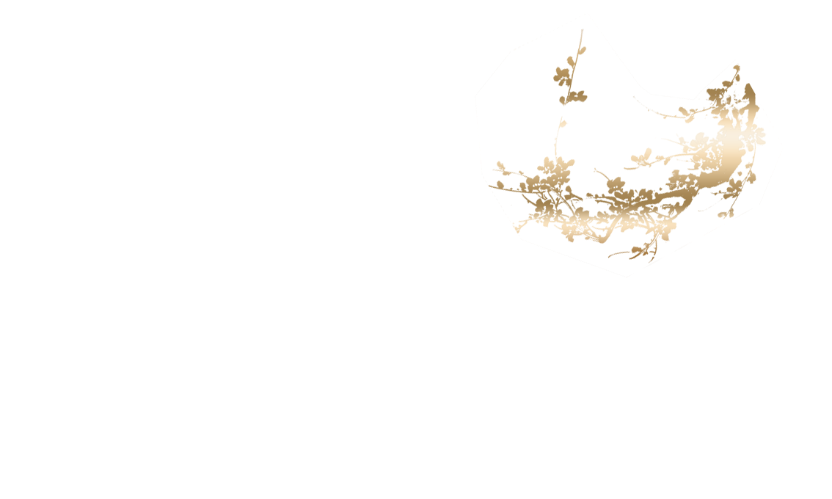 第三章
第二章
单击此处输入文本内容输入文本内容单击此处输入文本内容。
单击此处输入文本内容输入文本内容单击此处输入文本内容。
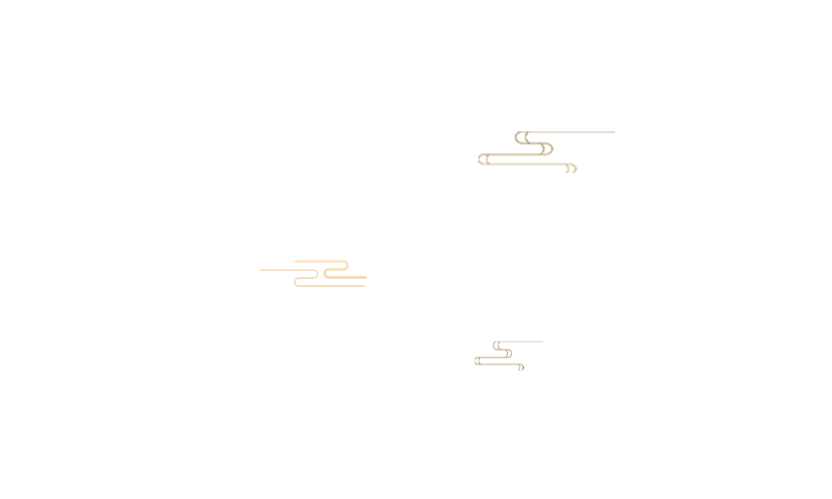 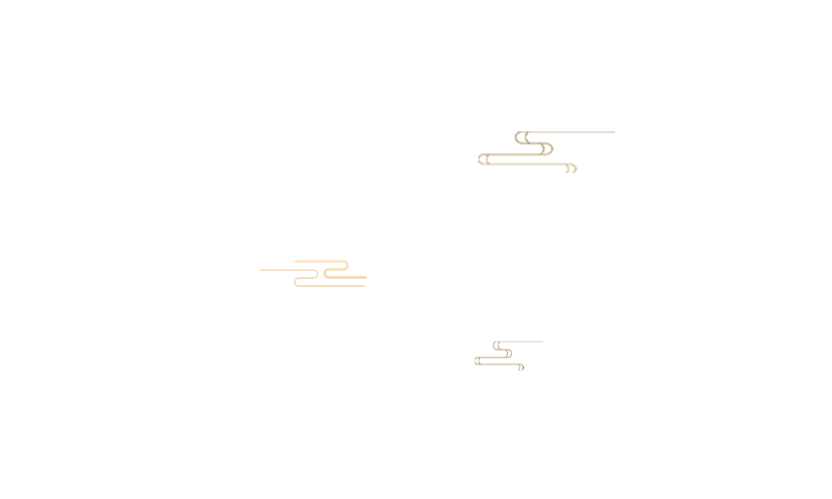 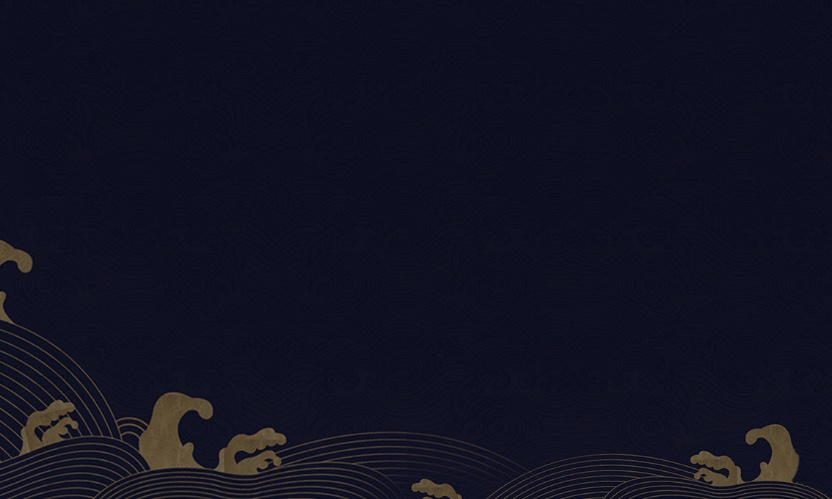 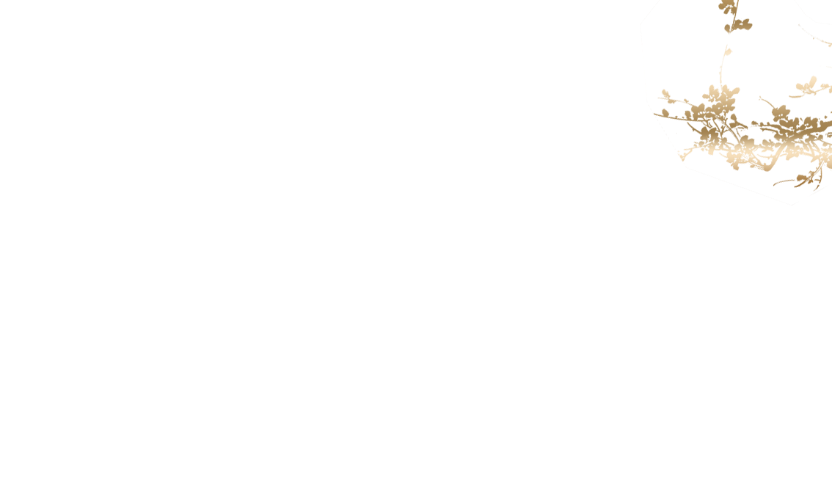 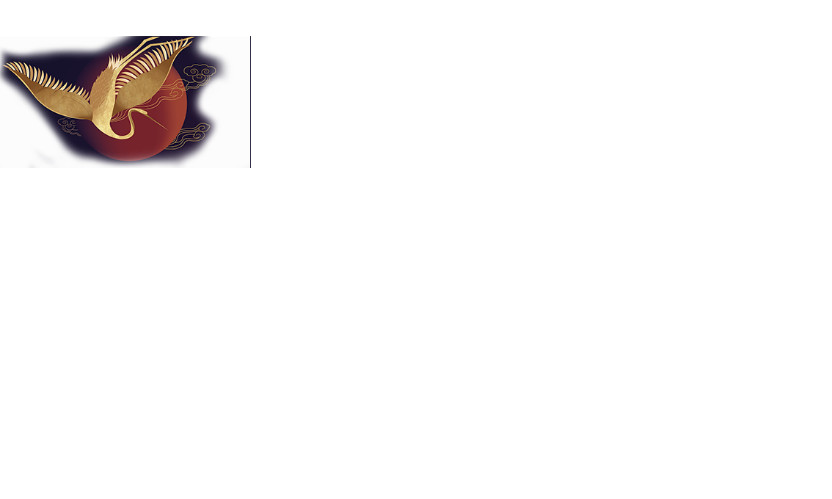 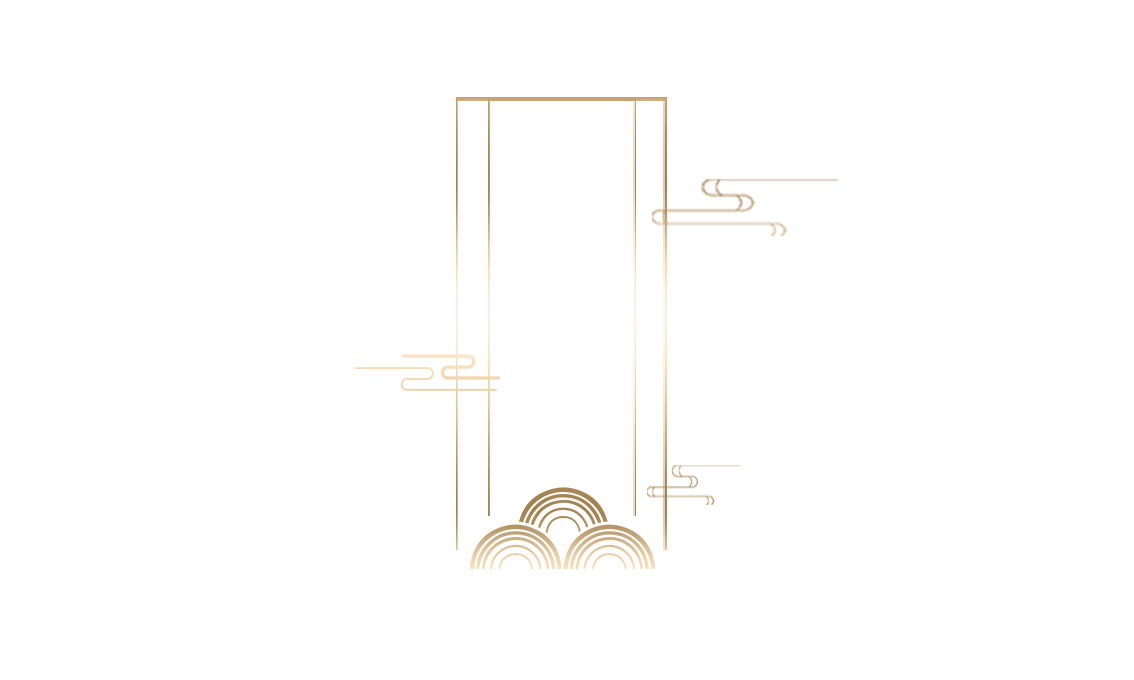 第一章
单击此处输入文本内容输入文本内容单击此处输入文本内容。
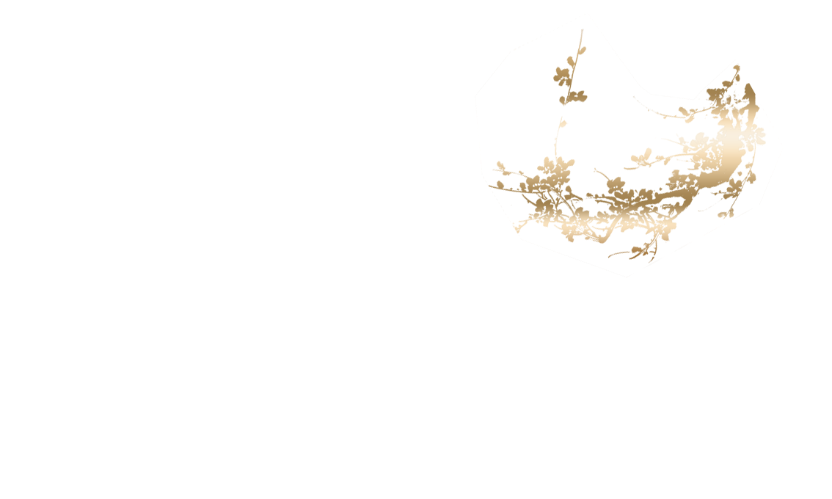 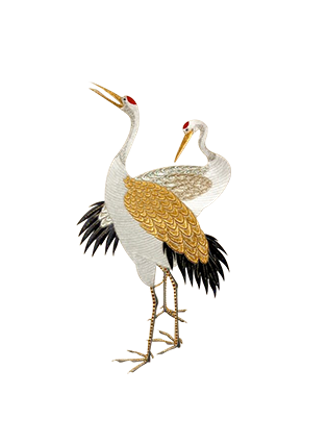 请在这里输入标题
请在这里输入标题
单击此处输入文本内容单击此处输入文本内容输入文本内容单击此处输入文本内容。
单击此处输入文本内容单击此处输入文本内容输入文本内容单击此处输入文本内容。
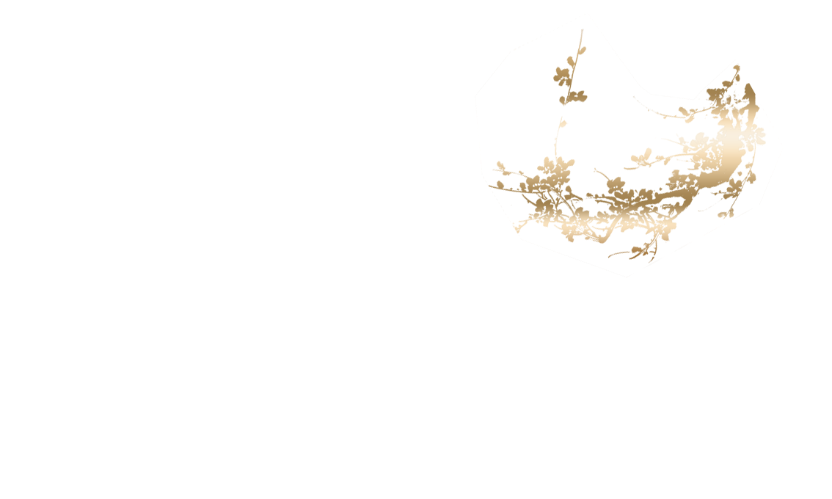 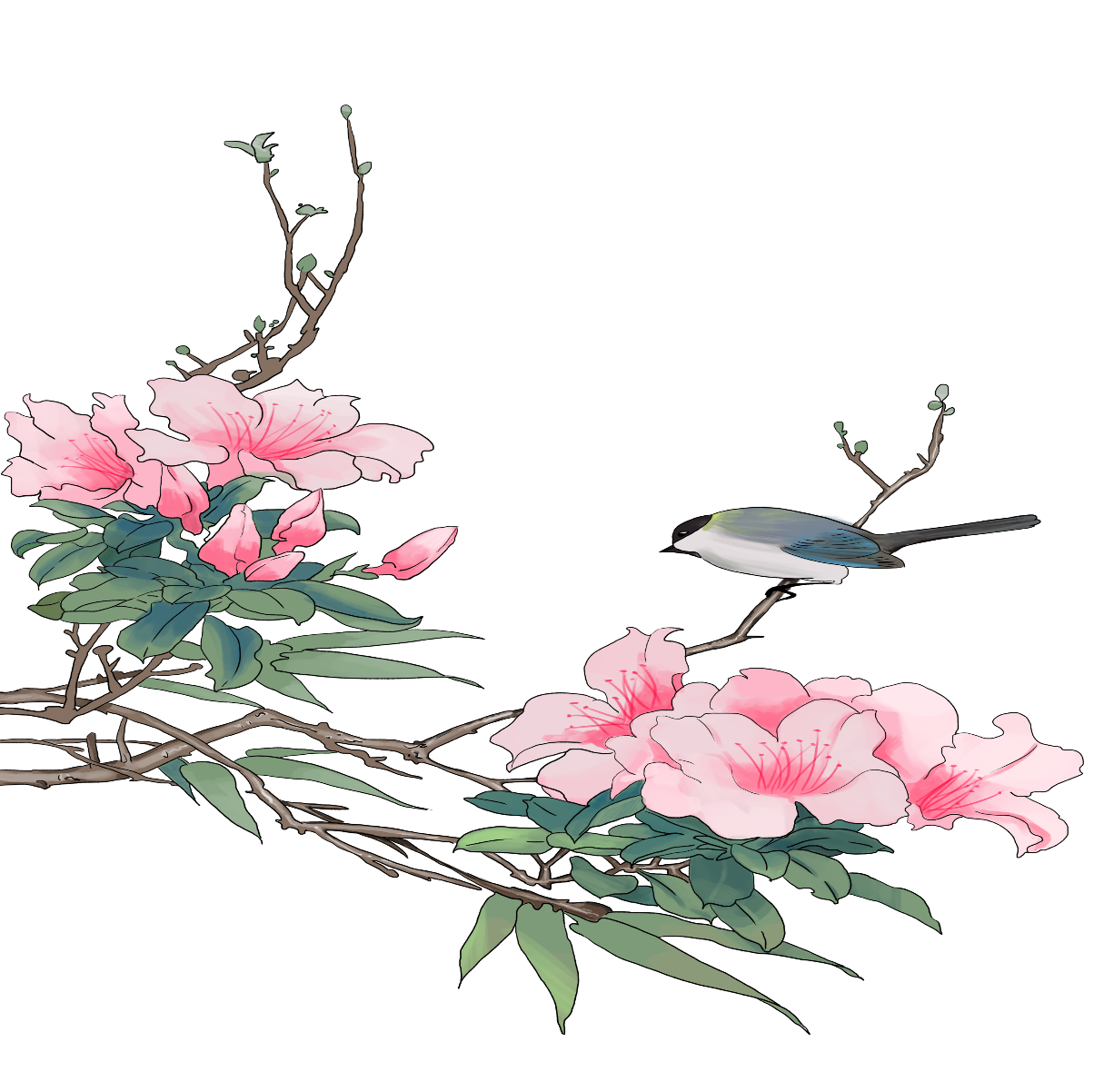 点击输入您的文字内容。点击输入您的文字内容。点击输入。点击输入您的文字内容。点击输入您的文字内容。点击输入。点击输入您的文字内容。点击输入您的文字内容。点击输入。点击输入您的文字内容。点击输入您的文字内容。
输 入 标 题
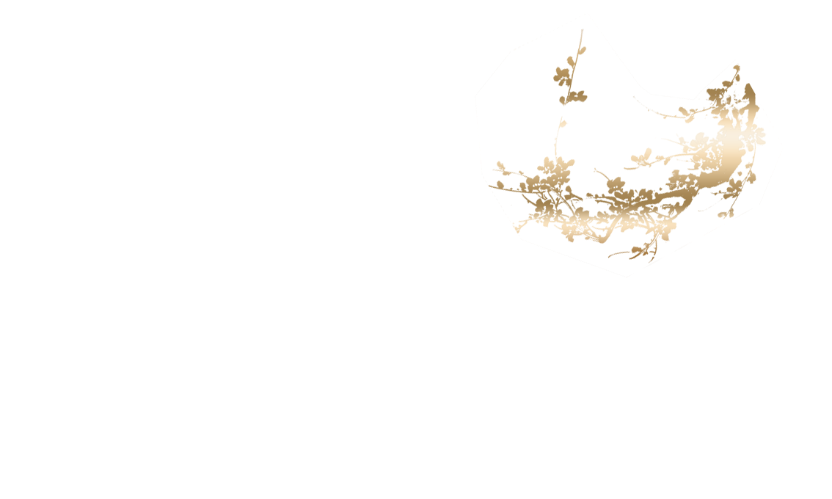 单击此处输入文本内容单击此处输入文本内容输入文本内容单击此处输入文本内容。
壹
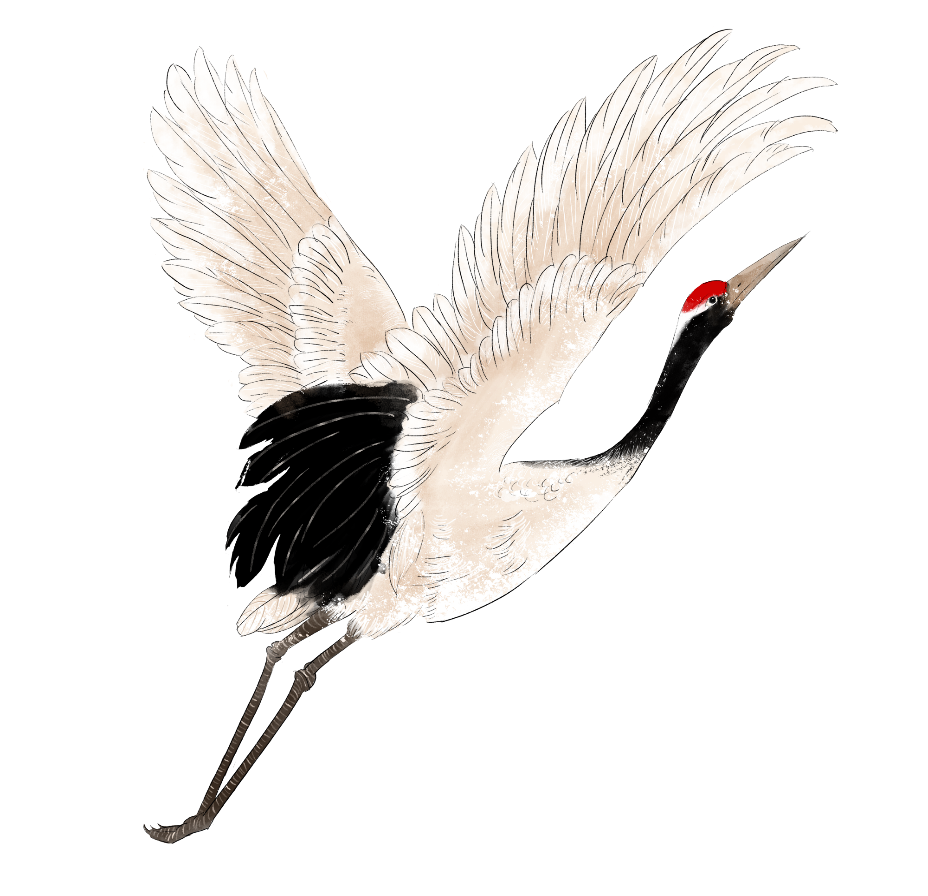 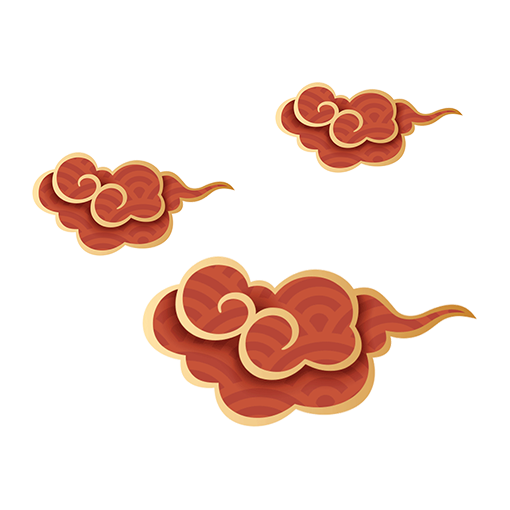 单击此处输入文本内容单击此处输入文本内容输入文本内容单击此处输入文本内容。
贰
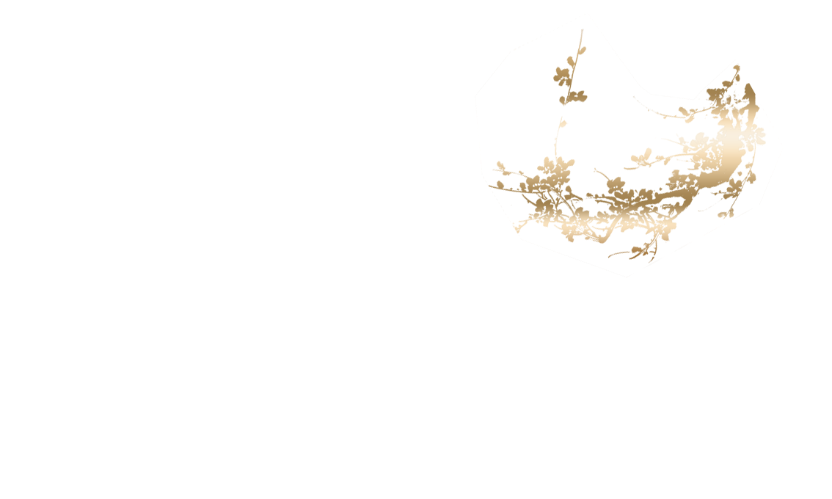 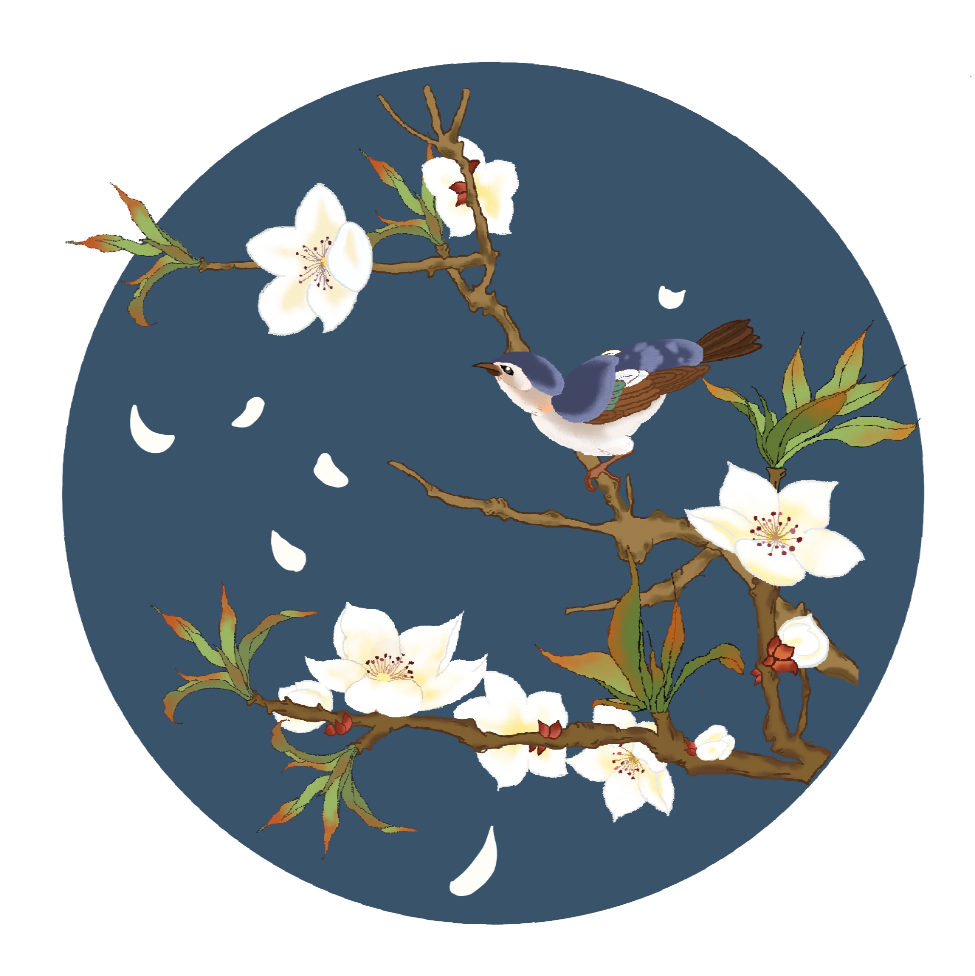 点击输入您的文字内容。点击输入您的文字内容。点击输入。点击输入您的文字内容。点击输入您的文字内容。点击输入。点击输入您的文字内容。点击输入您的文字内容。点击输入。点击输入您的文字内容。点击输入您的文字内容。
输 入 标 题
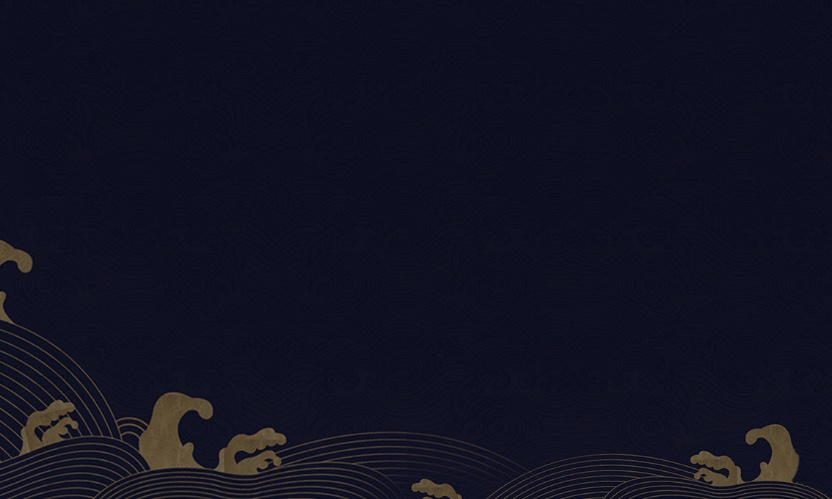 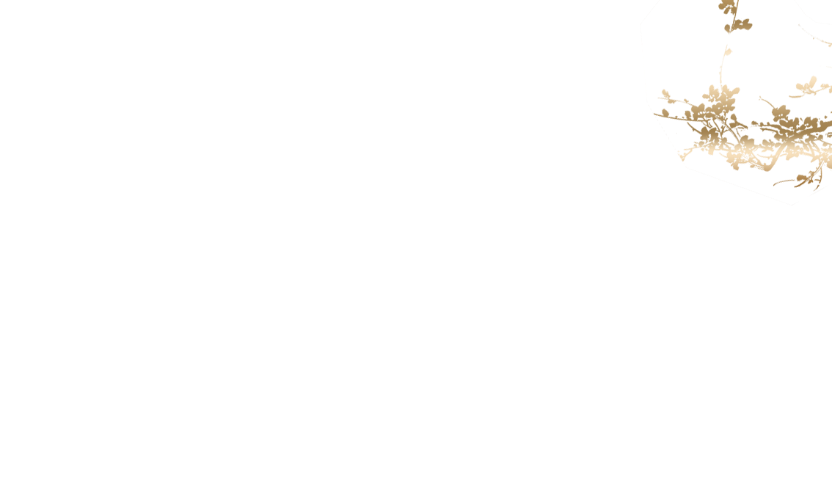 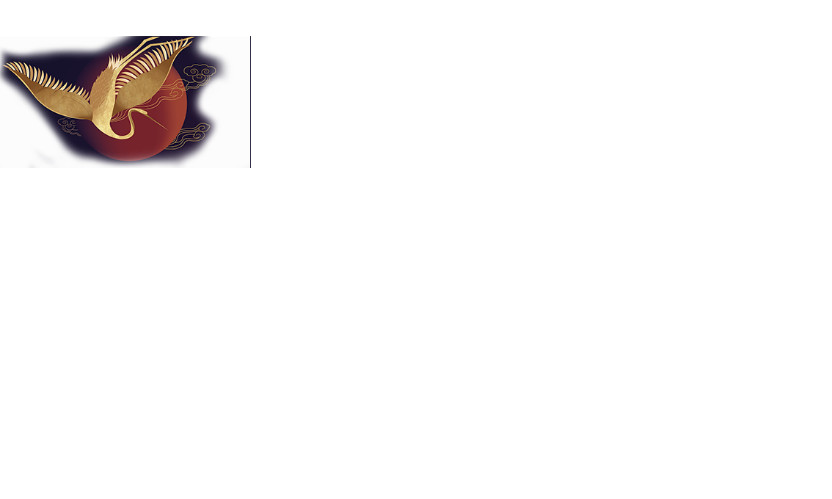 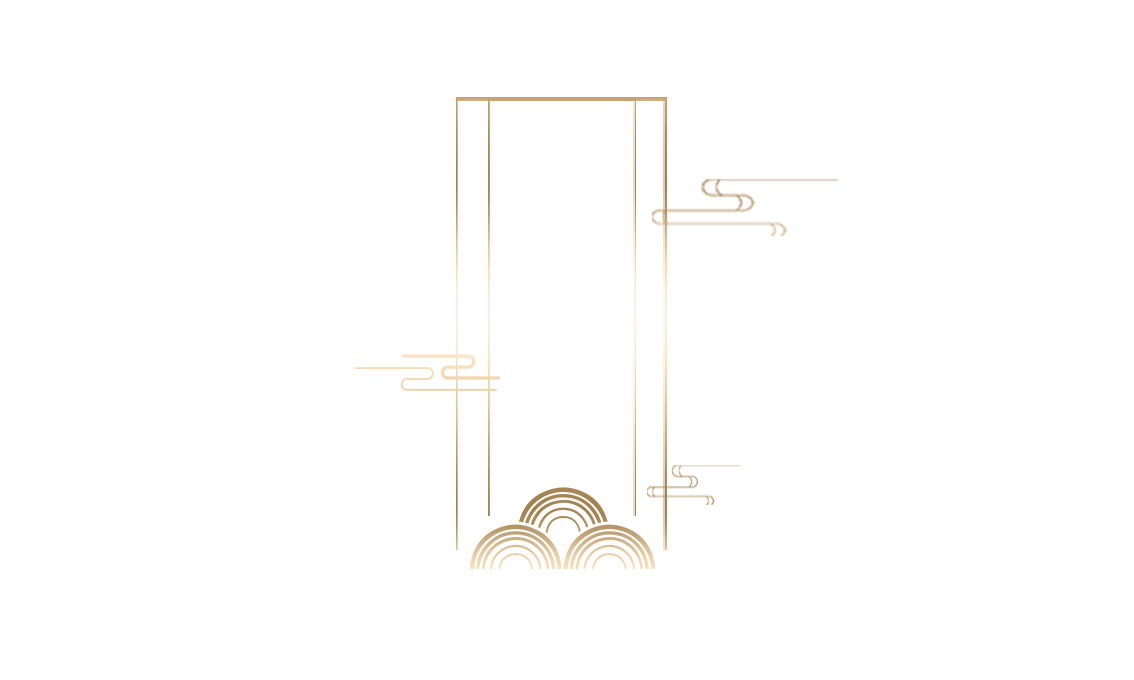 第二章
单击此处输入文本内容输入文本内容单击此处输入文本内容。
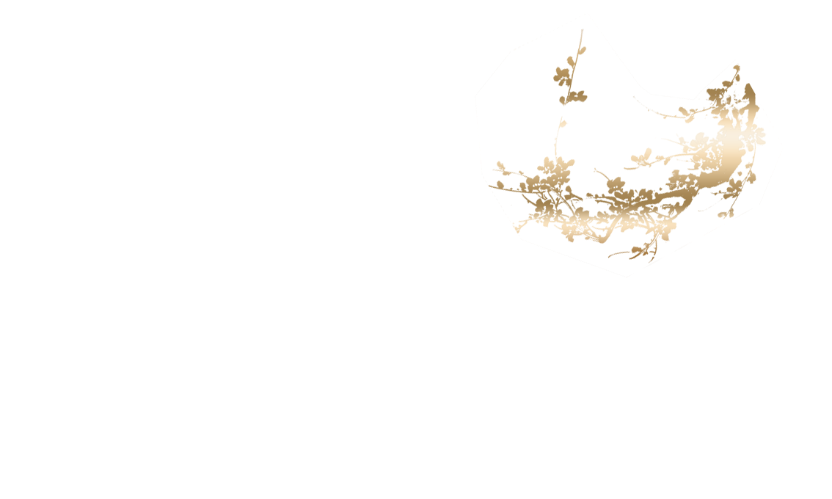 请在这里输入标题
请在这里输入标题
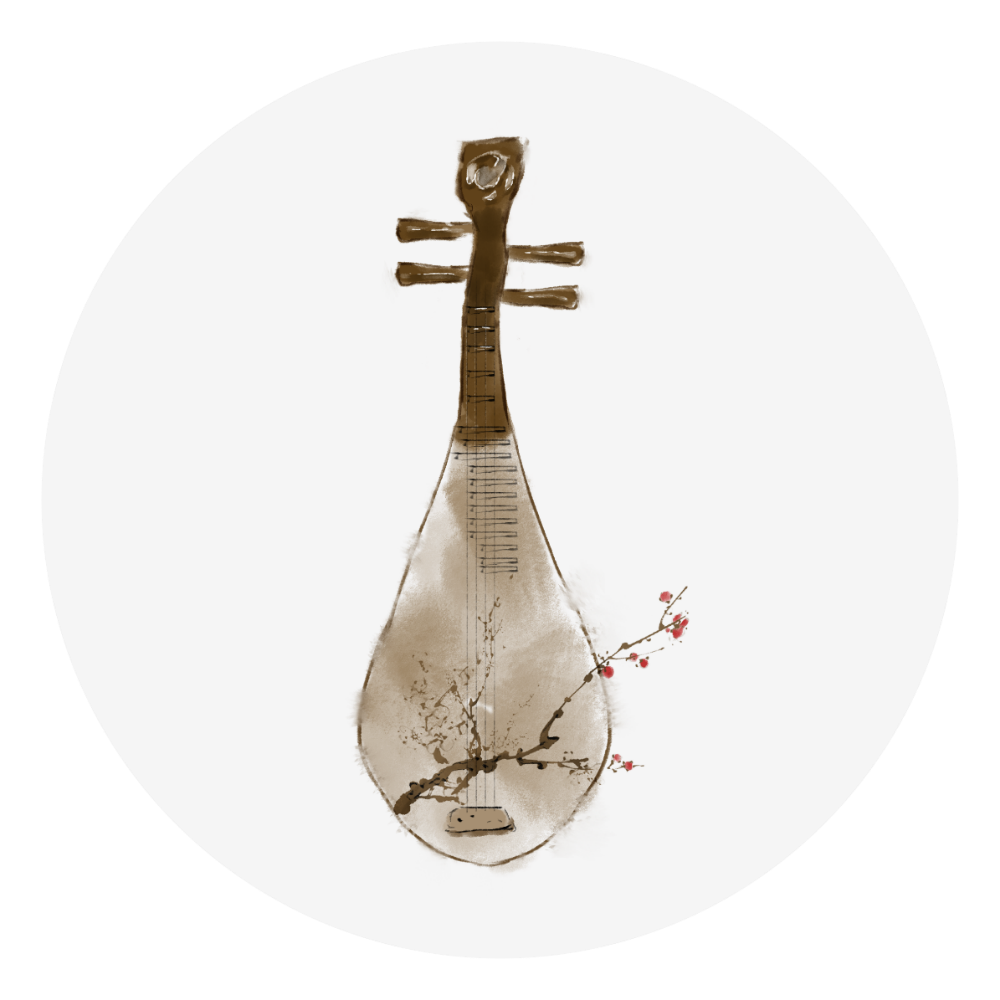 单击此处输入文本内容单击此处输入文本内容输入文本内容单击此处输入文本内容。
单击此处输入文本内容单击此处输入文本内容输入文本内容单击此处输入文本内容。
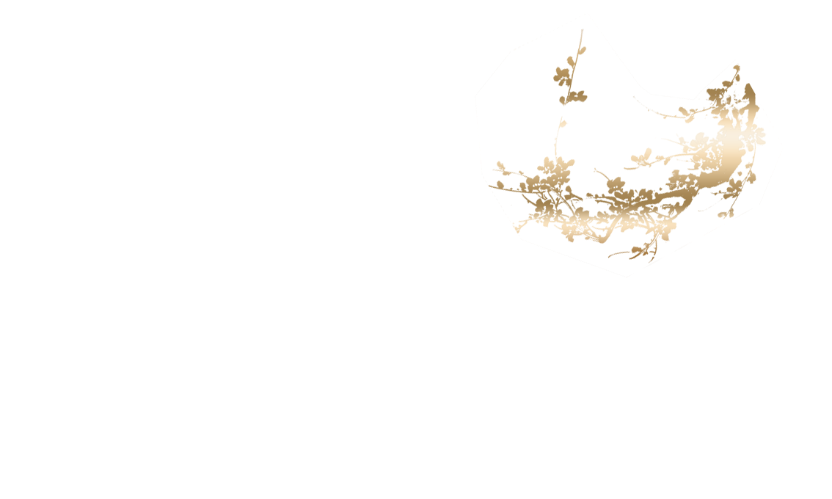 单击此处输入文本内容单击此处输入文本内容输入文本内容单击此处输入文本内容。
壹
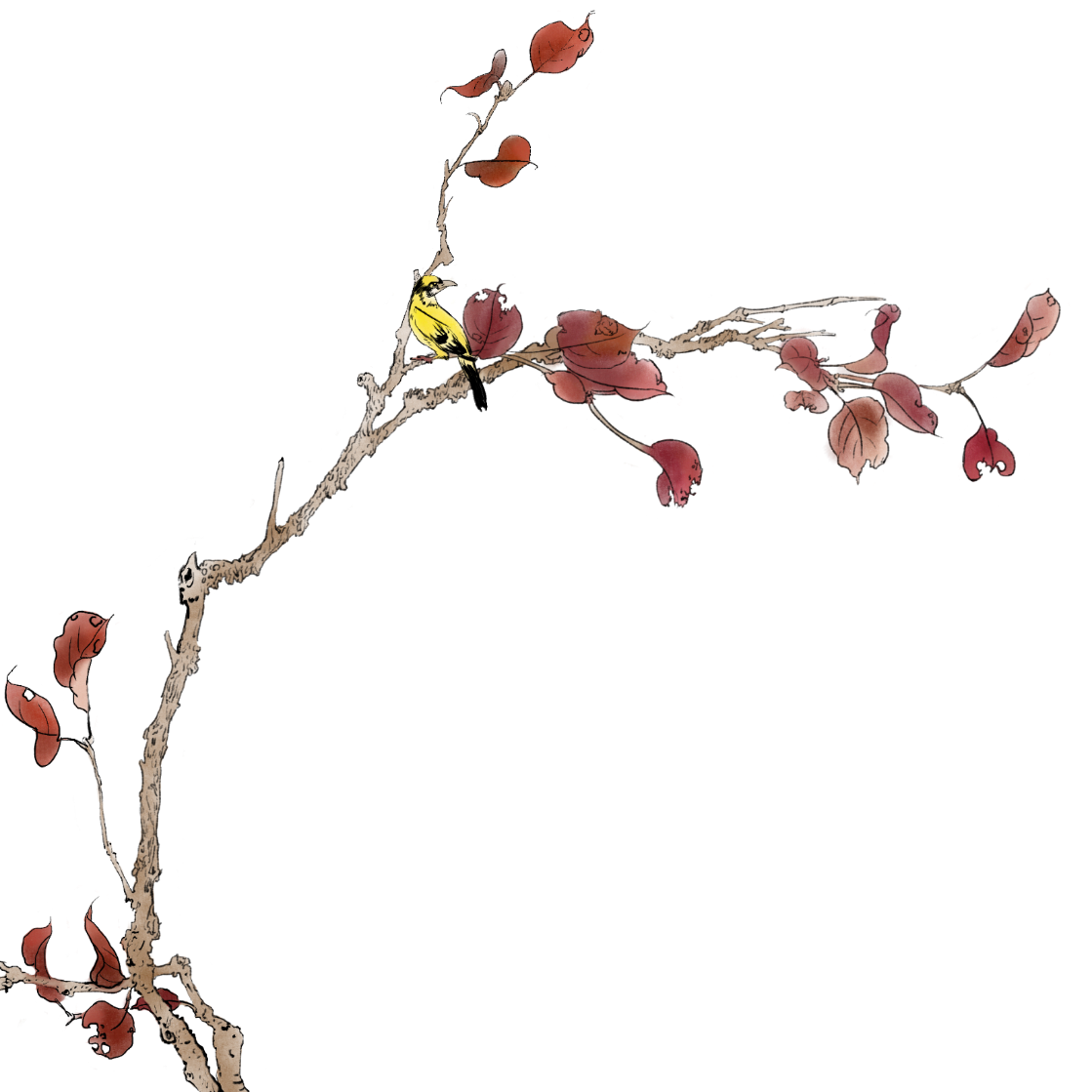 单击此处输入文本内容单击此处输入文本内容输入文本内容单击此处输入文本内容。
贰
单击此处输入文本内容单击此处输入文本内容输入文本内容单击此处输入文本内容。
叁
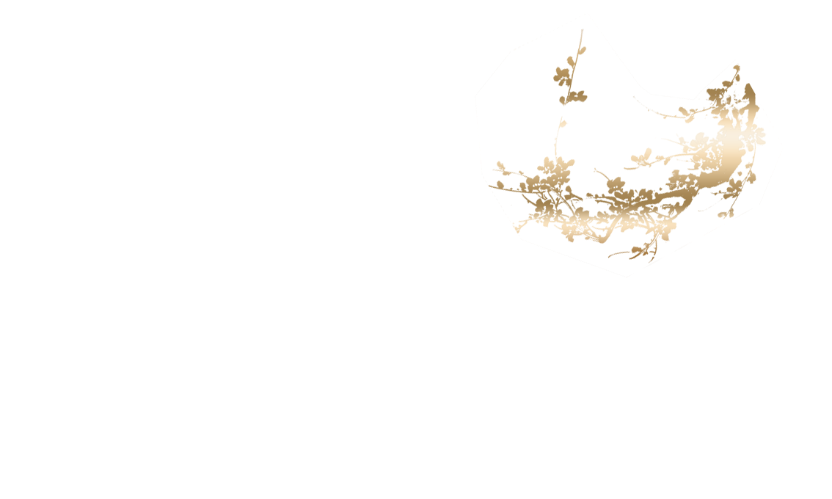 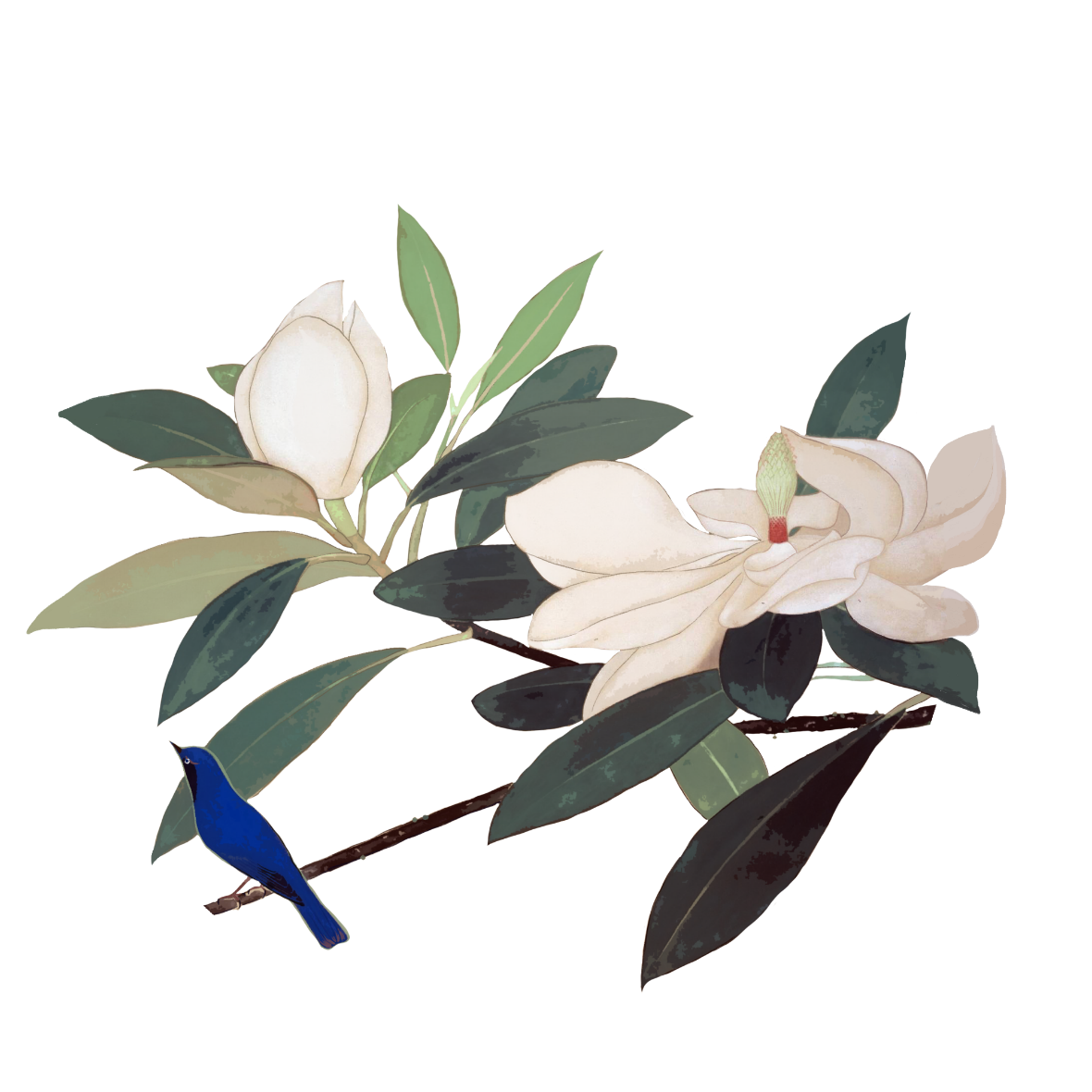 点击输入您的文字内容。点击输入您的文字内容。点击输入。点击输入您的文字内容。点击输入您的文字内容。点击输入。点击输入您的文字内容。点击输入您的文字内容。点击输入。点击输入您的文字内容。点击输入您的文字内容。
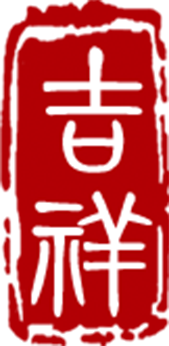 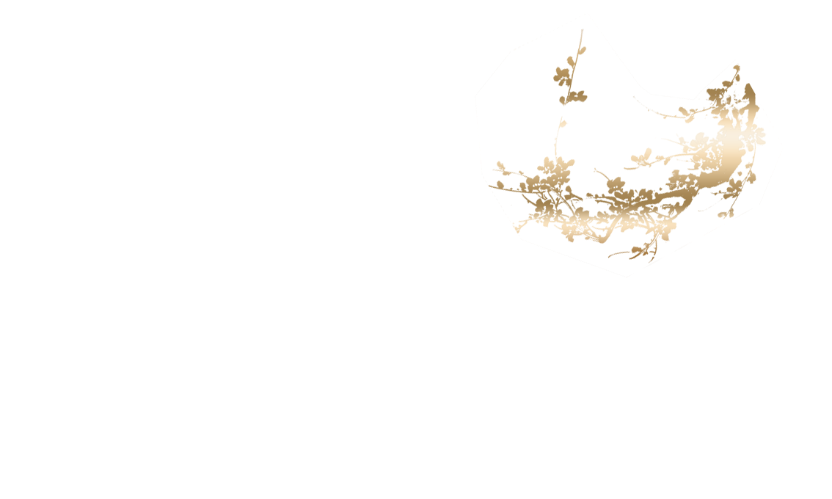 壹
贰
请在这里输入标题
请在这里输入标题
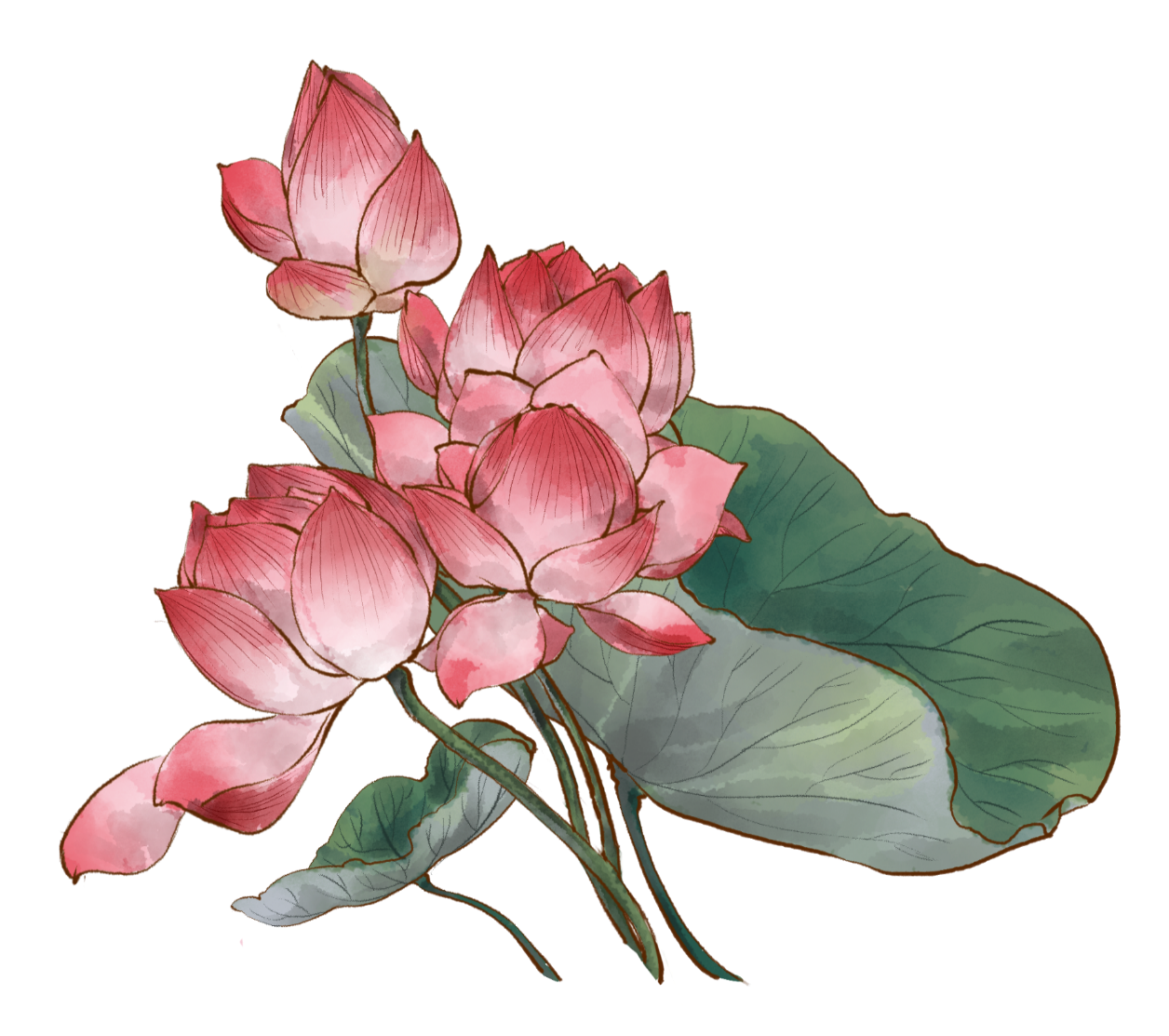 单击此处输入文本内容单击此处输入文本内容输入文本内容单击此处输入文本内容。
单击此处输入文本内容单击此处输入文本内容输入文本内容单击此处输入文本内容。
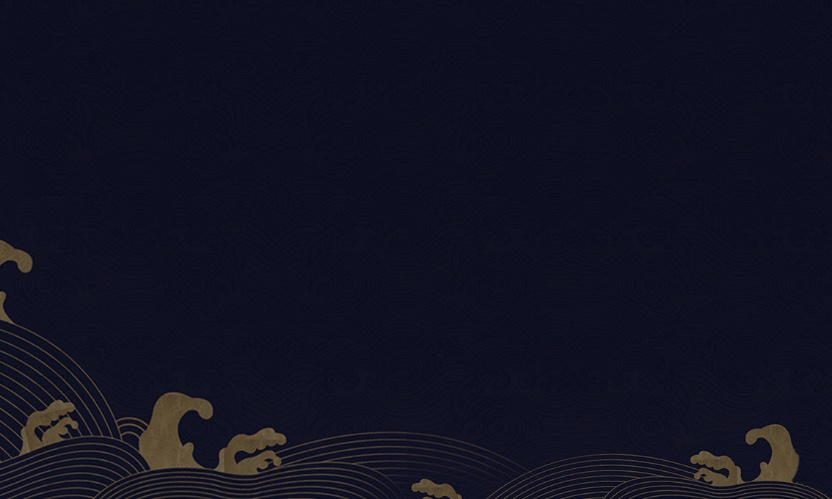 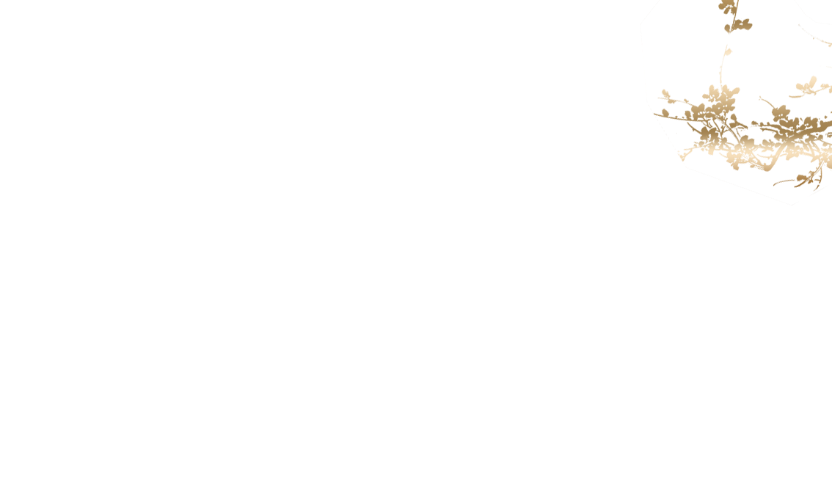 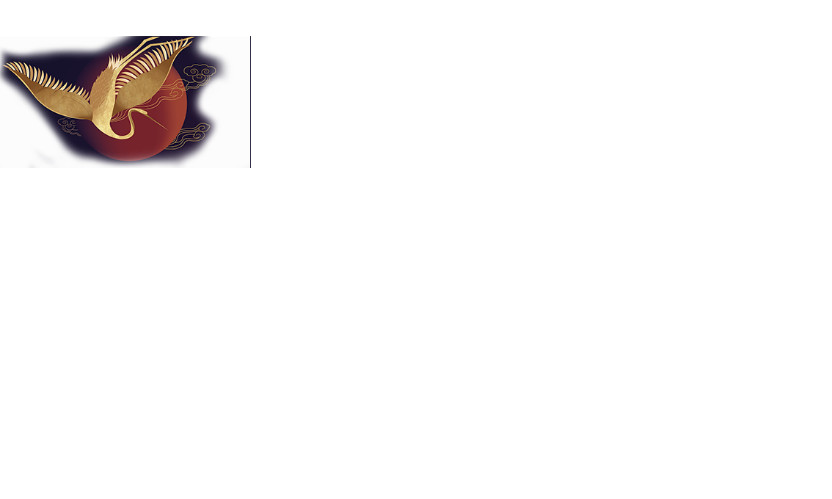 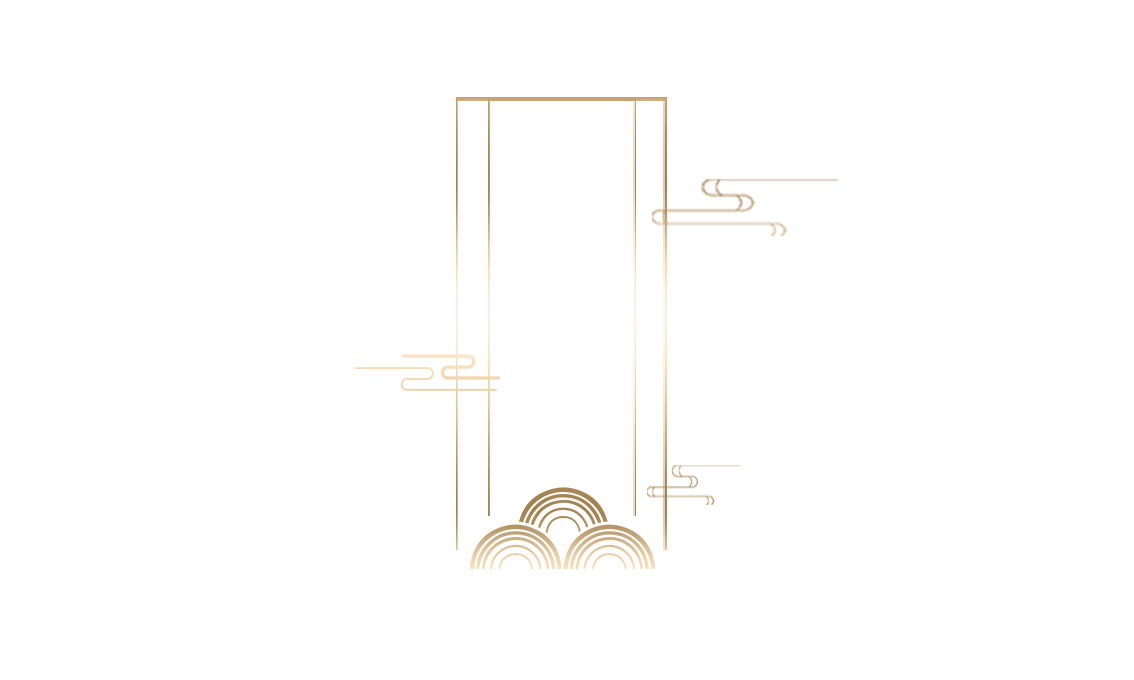 第三章
单击此处输入文本内容输入文本内容单击此处输入文本内容。
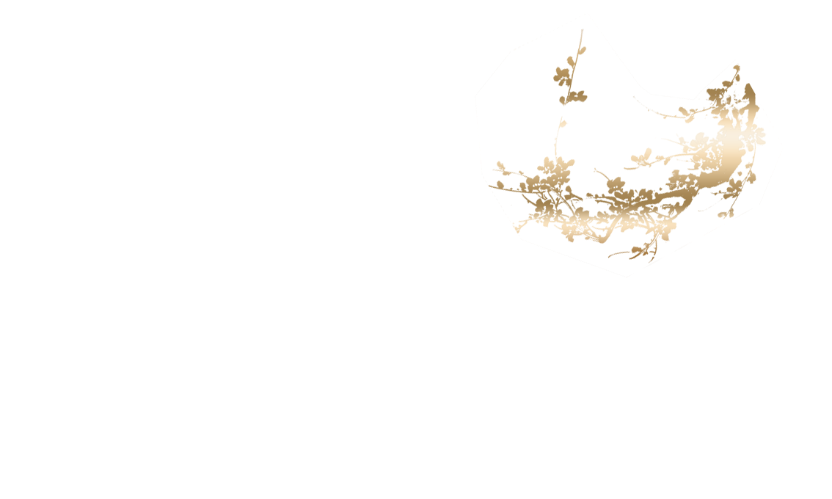 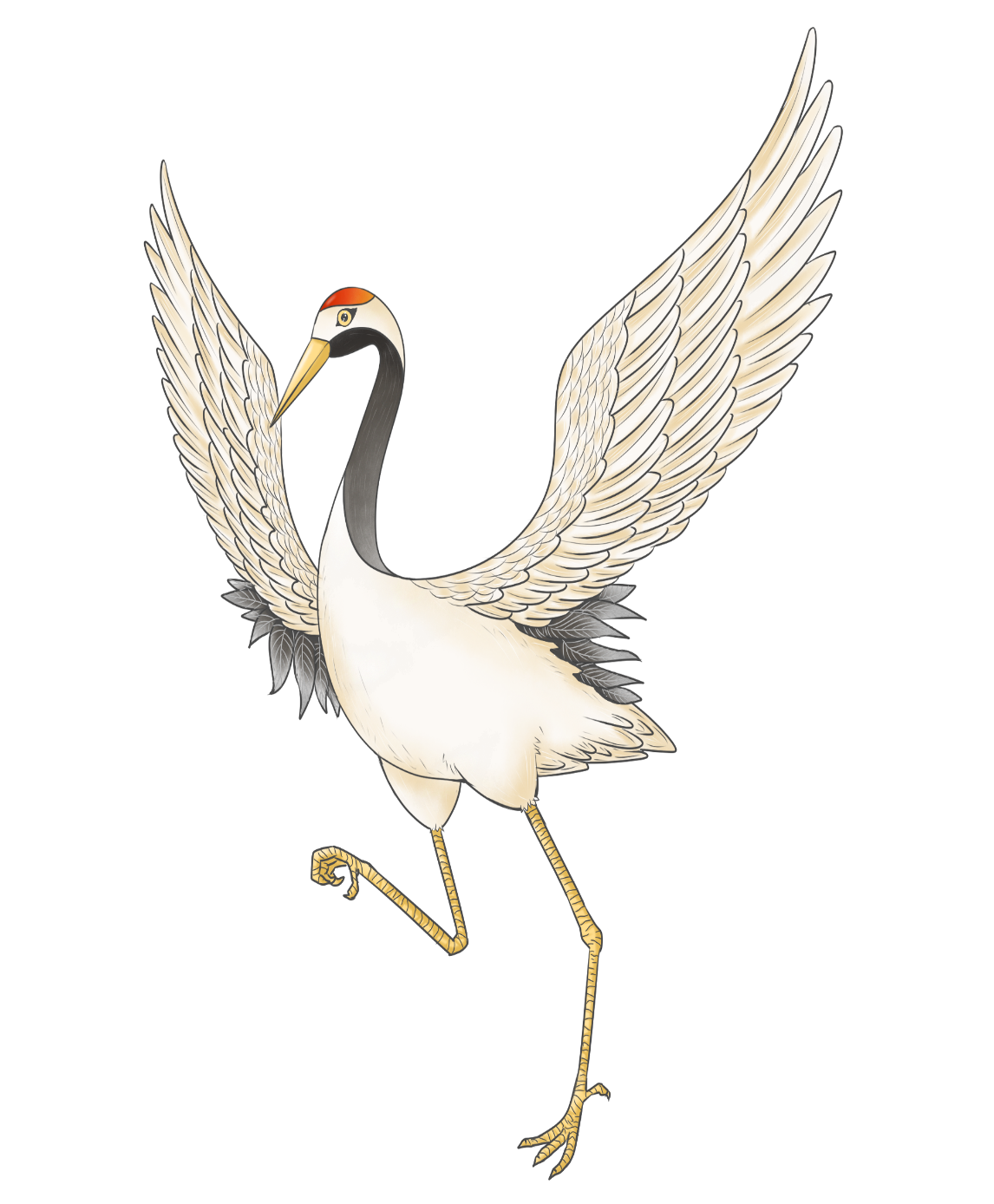 请在这里输入标题
请在这里输入标题
单击此处输入文本内容单击此处输入文本内容输入文本内容单击此处输入文本内容。
单击此处输入文本内容单击此处输入文本内容输入文本内容单击此处输入文本内容。
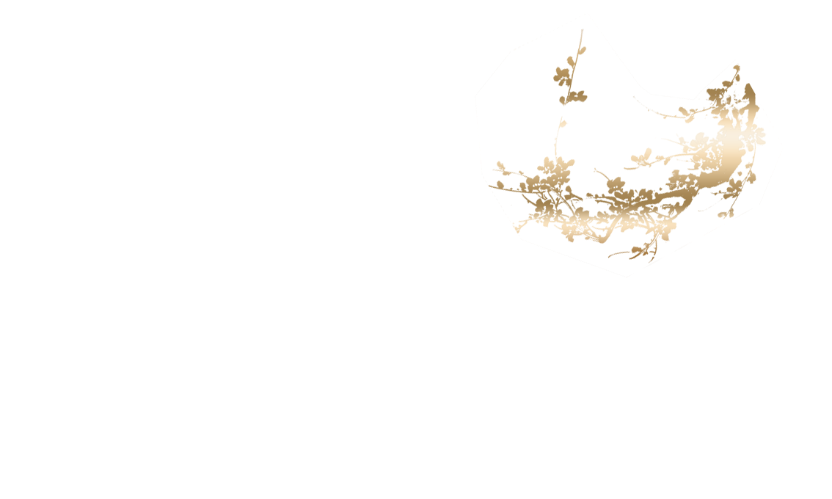 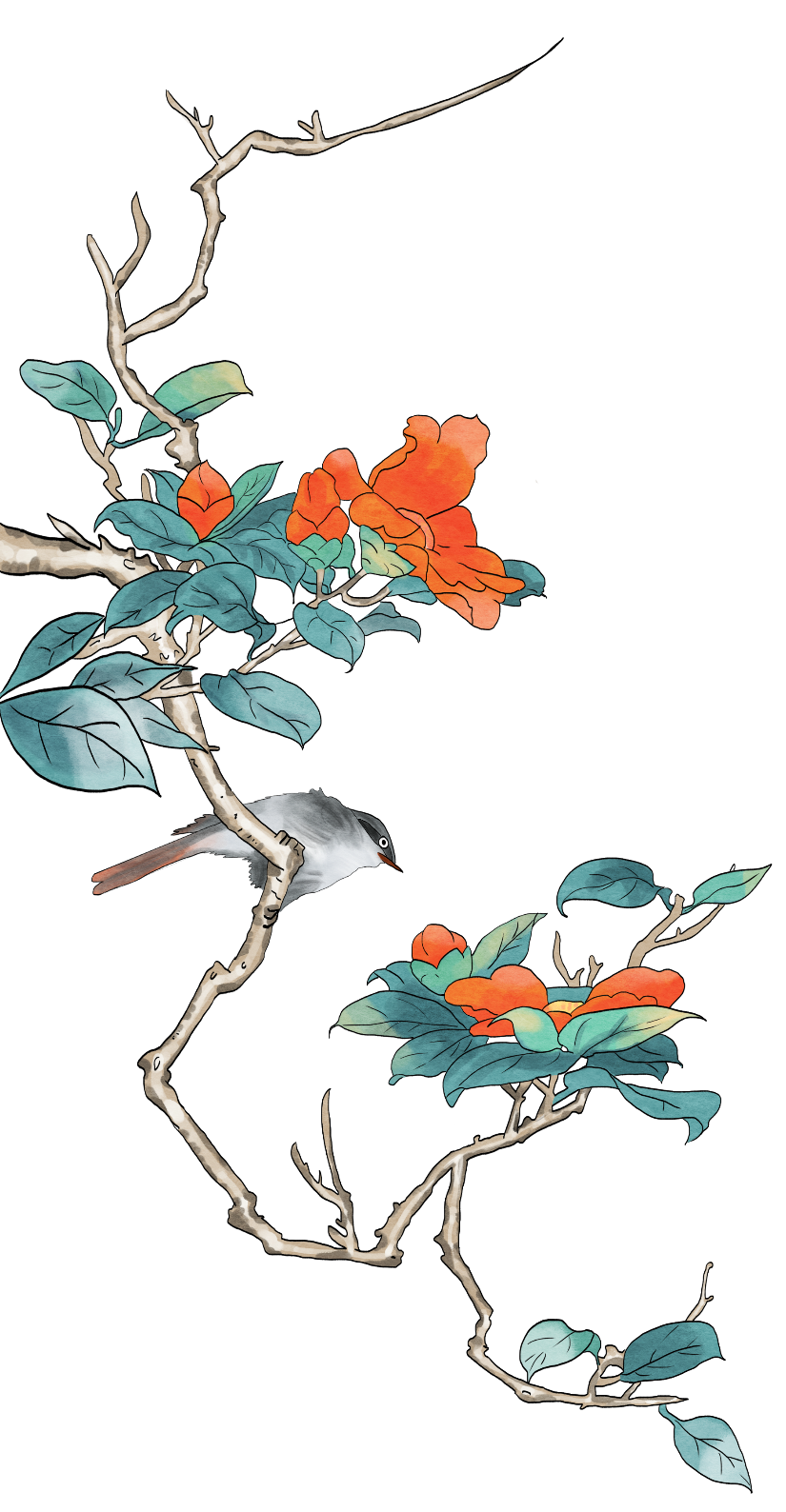 点击输入您的文字内容。点击输入您的文字内容。点击输入。点击输入您的文字内容。点击输入您的文字内容。点击输入。点击输入您的文字内容。点击输入您的文字内容。点击输入。点击输入您的文字内容。点击输入您的文字内容。
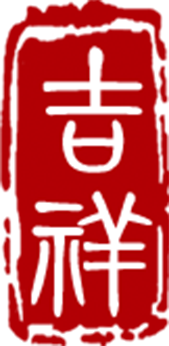 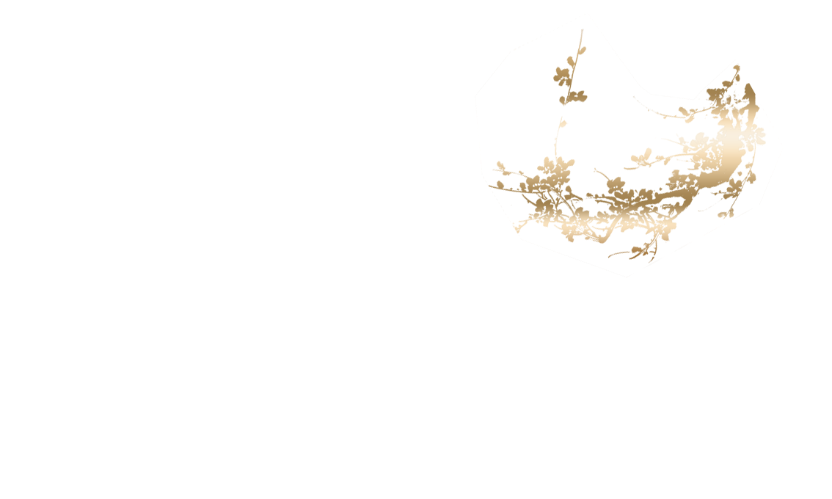 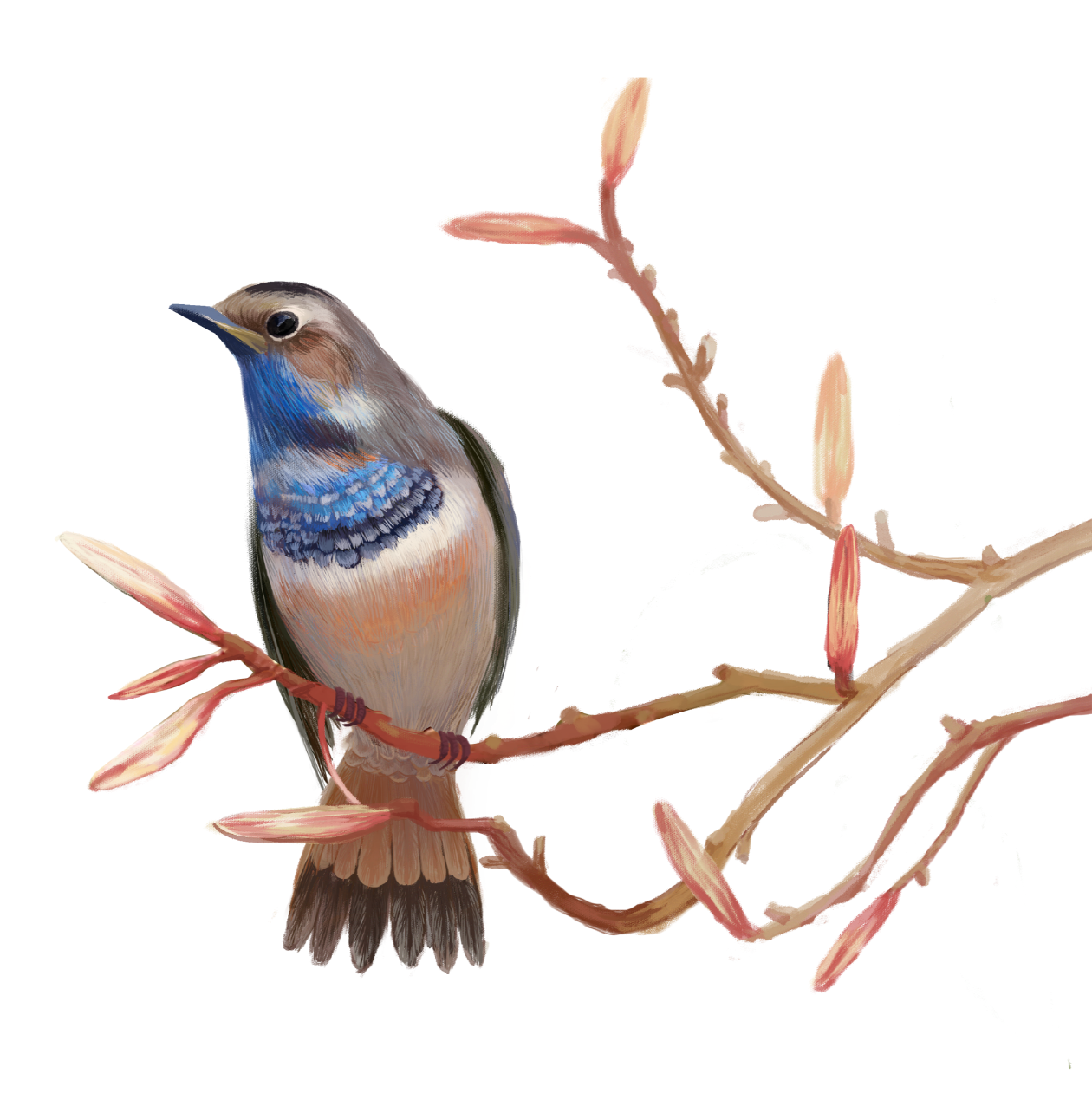 点击输入您的文字内容。点击输入您的文字内容。点击输入。点击输入您的文字内容。点击输入您的文字内容。点击输入。点击输入您的文字内容。点击输入您的文字内容。点击输入。点击输入您的文字内容。点击输入您的文字内容。
输 入 标 题
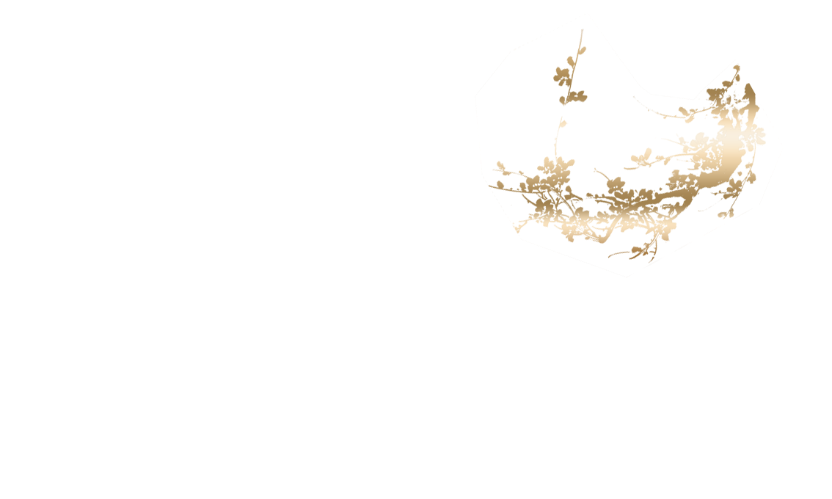 点击输入您的文字内容。点击输入您的文字内容。点击输入。点击输入您的文字内容。点击输入您的文字内容。点击输入。点击输入您的文字内容。点击输入您的文字内容。点击输入。点击输入您的文字内容。点击输入您的文字内容。
输 入 标 题
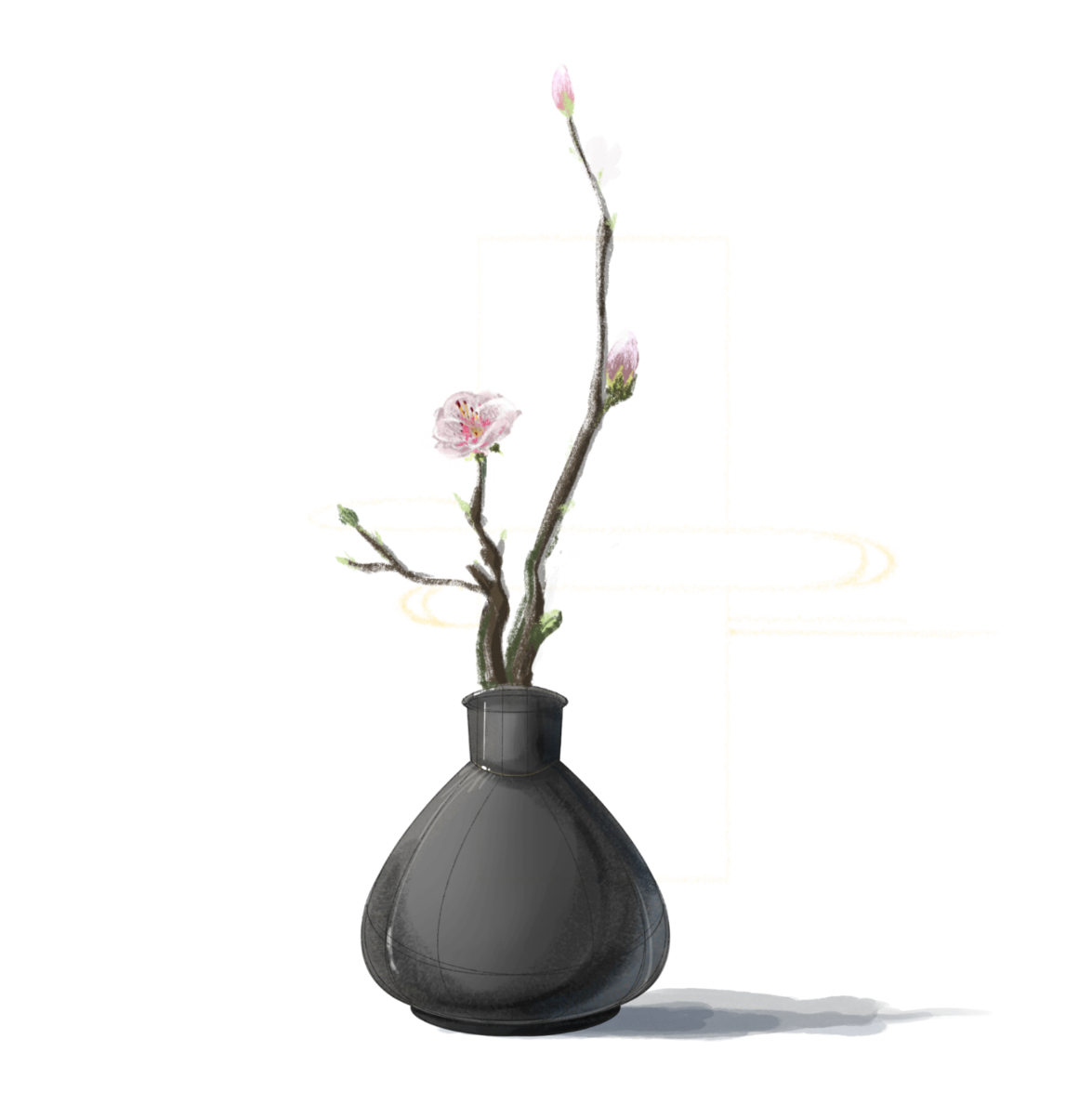 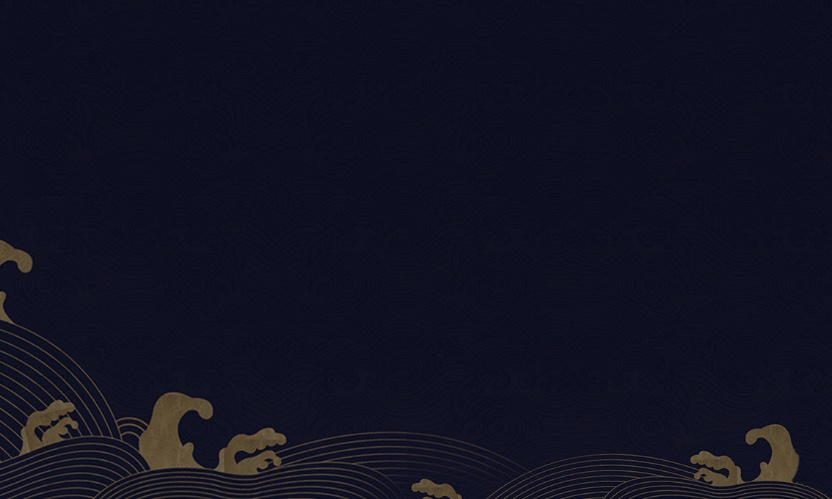 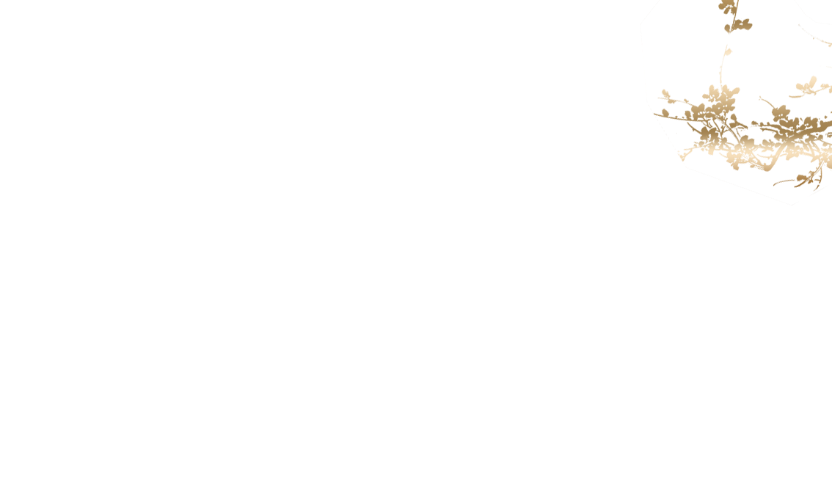 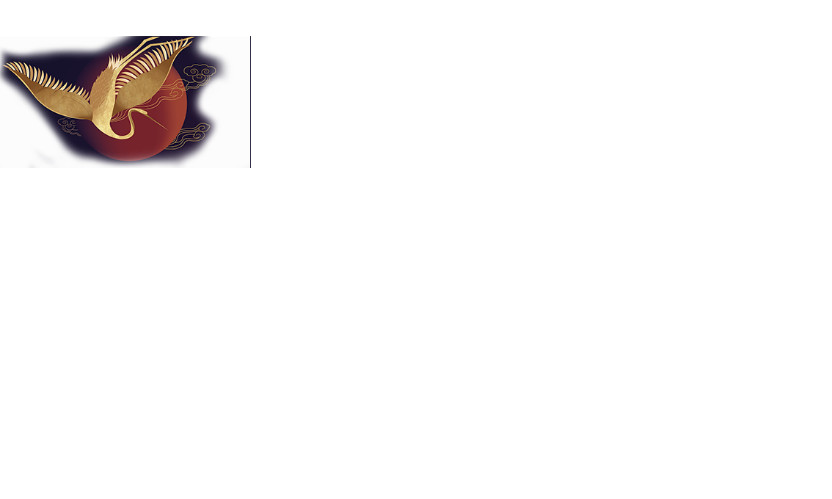 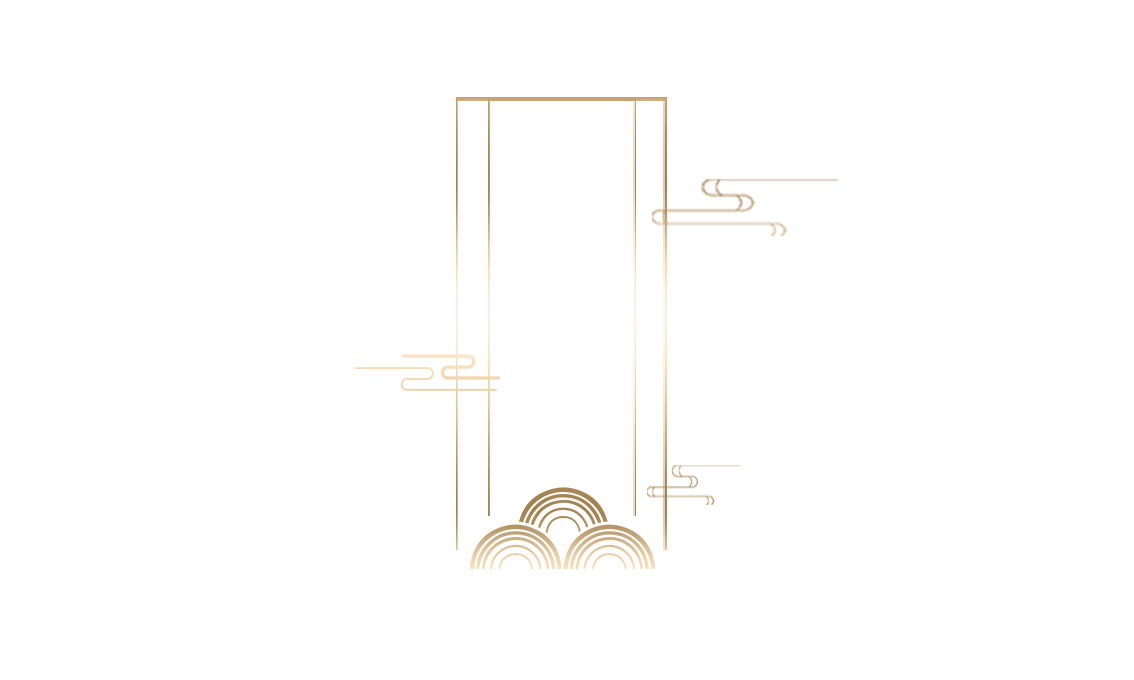 第四章
单击此处输入文本内容输入文本内容单击此处输入文本内容。
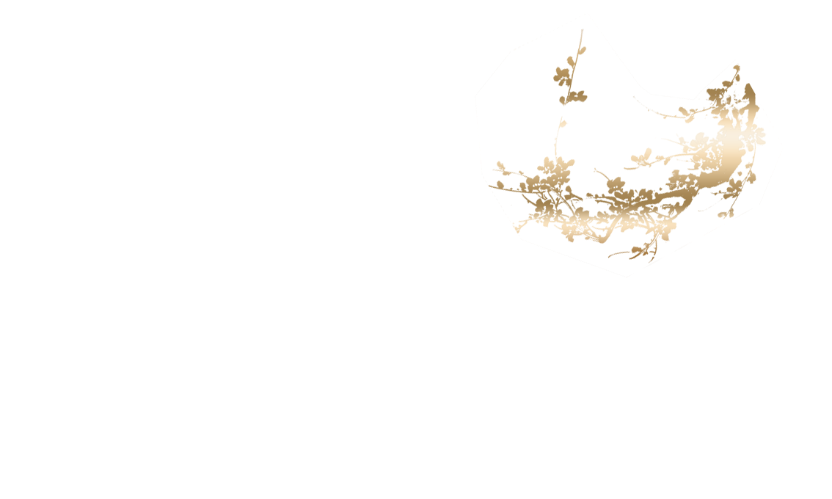 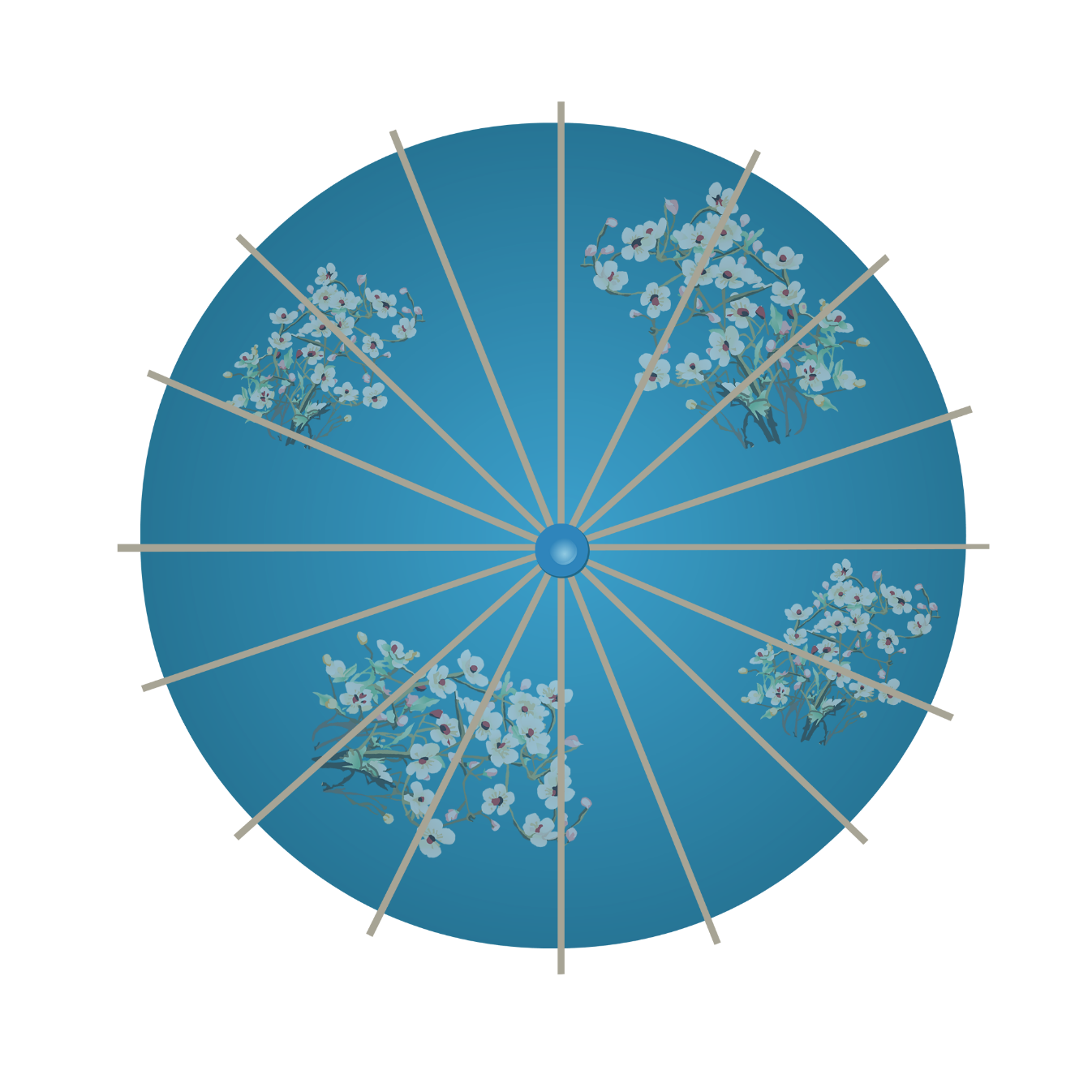 单击此处输入文本内容单击此处输入文本内容输入文本内容单击此处输入文本内容。
单击此处输入文本内容单击此处输入文本内容输入文本内容单击此处输入文本内容。
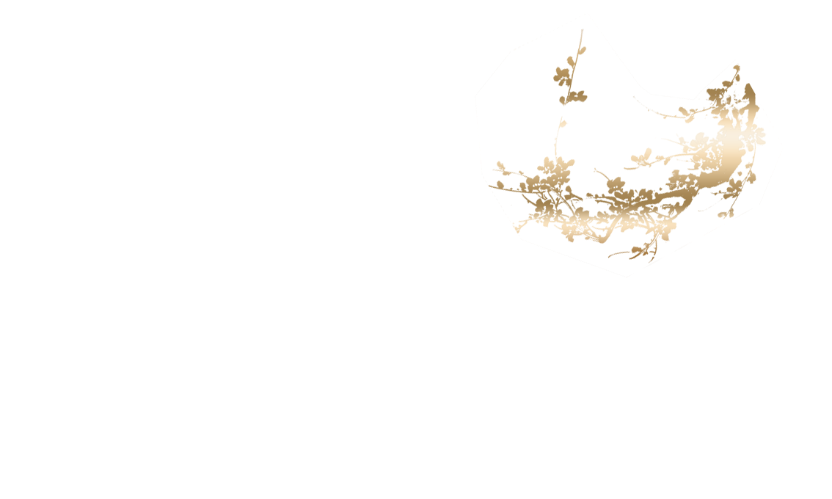 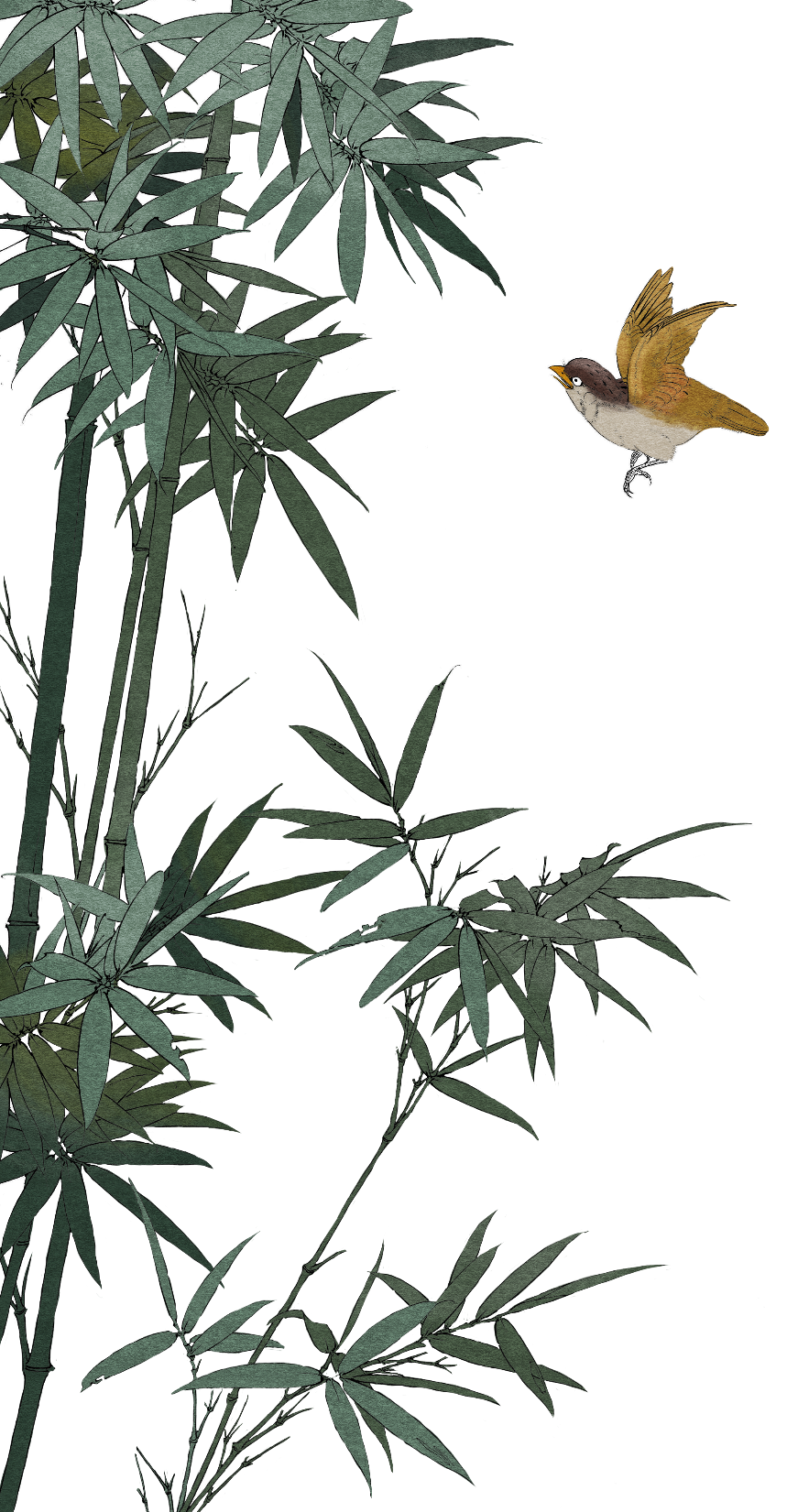 请在这里输入标题
请在这里输入标题
单击此处输入文本内容单击此处输入文本内容输入文本内容单击此处输入文本内容。
单击此处输入文本内容单击此处输入文本内容输入文本内容单击此处输入文本内容。
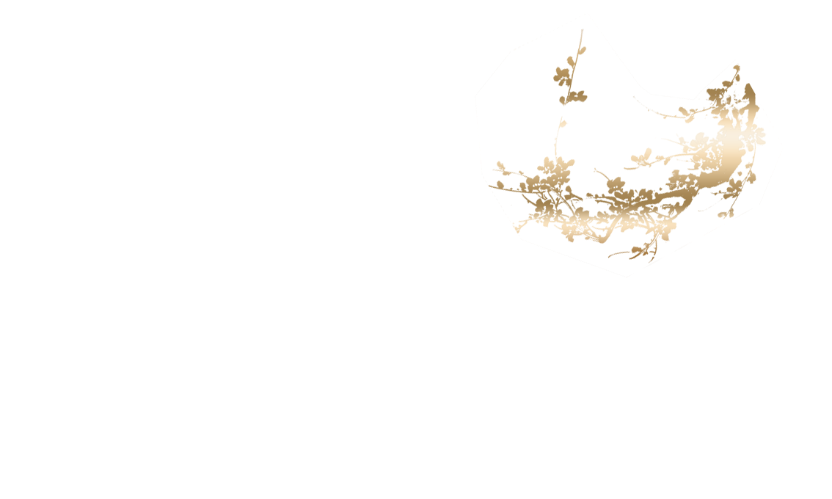 输 入 标 题
点击输入您的文字内容。点击输入您的文字内容。点击输入。点击输入您的文字内容。点击输入您的文字内容。点击输入。点击输入您的文字内容。点击输入您的文字内容。点击输入。点击输入您的文字内容。点击输入您的文字内容。
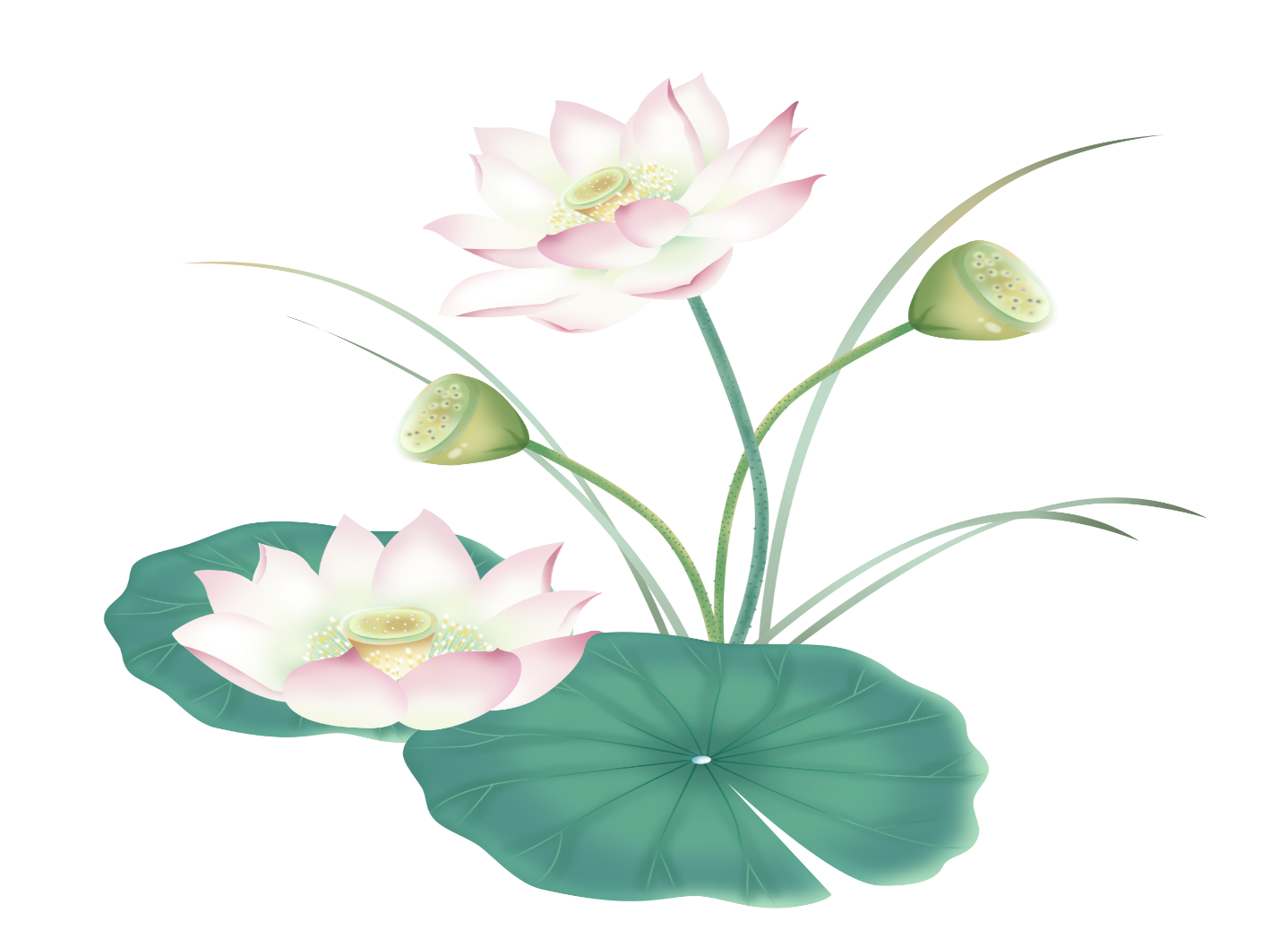 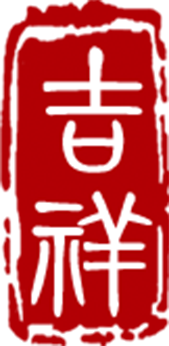 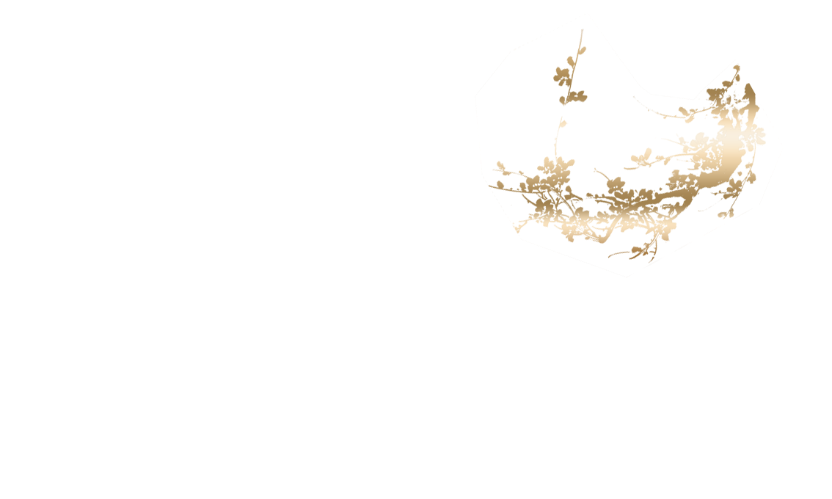 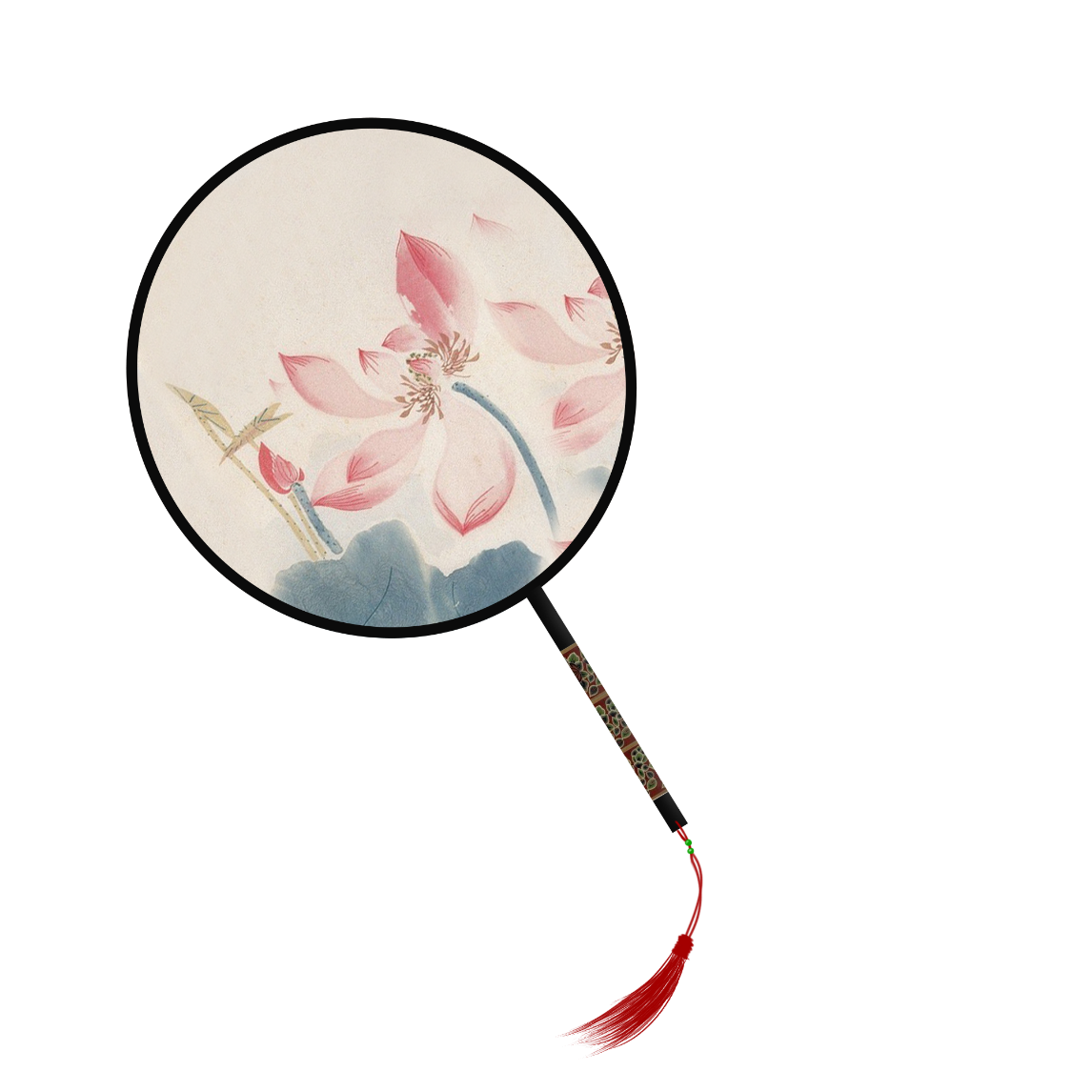 请在这里输入标题
请在这里输入标题
单击此处输入文本内容单击此处输入文本内容输入文本内容单击此处输入文本内容。
单击此处输入文本内容单击此处输入文本内容输入文本内容单击此处输入文本内容。
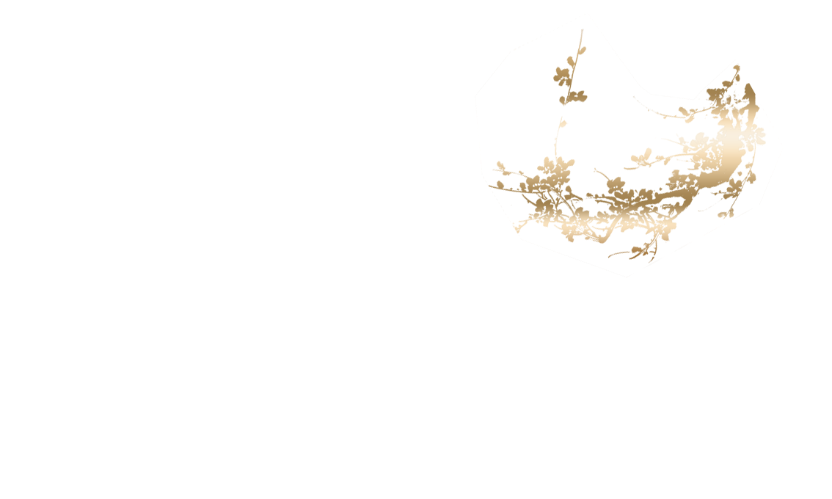 请在这里输入标题
请在这里输入标题
输 入 标 题
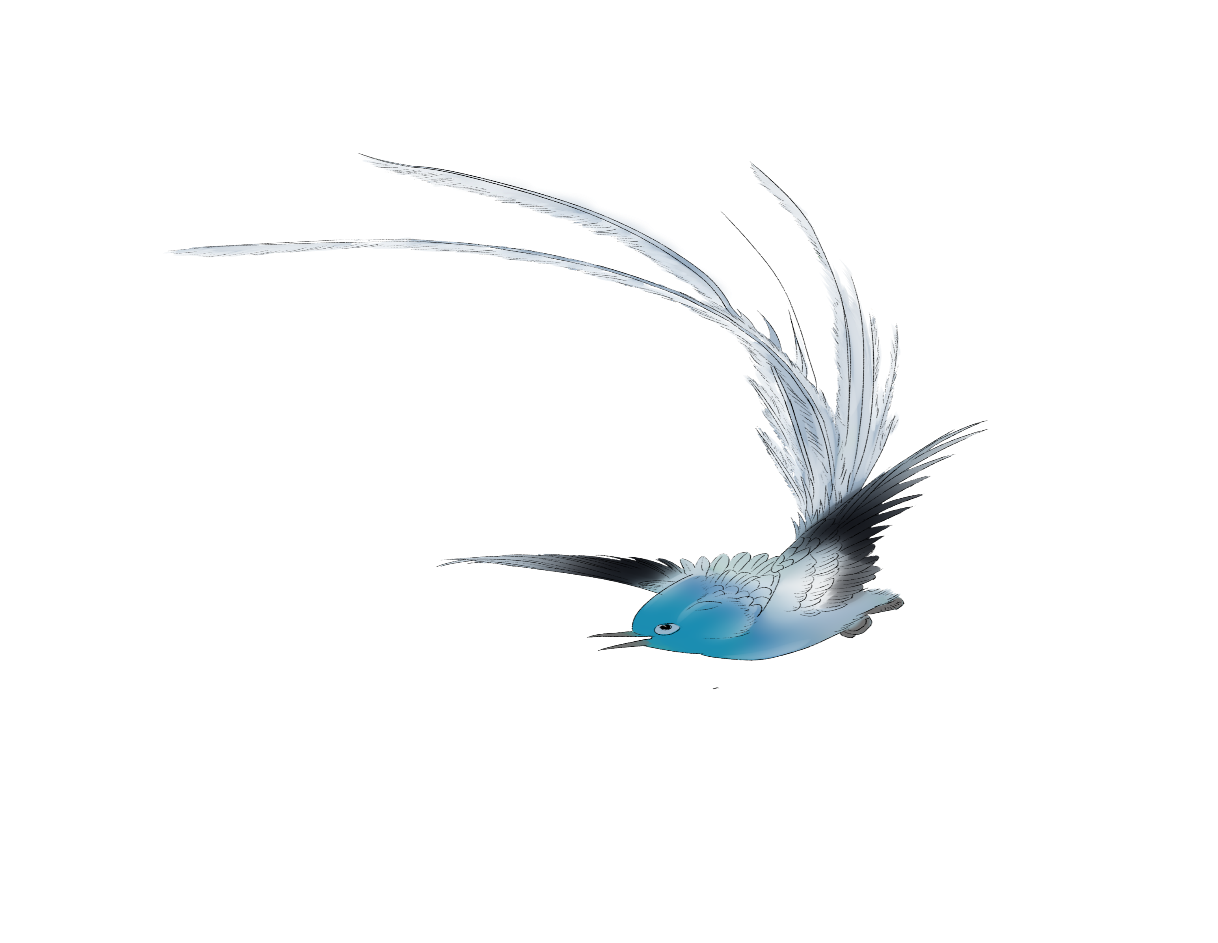 单击此处输入文本内容单击此处输入文本内容输入文本内容单击此处输入文本内容。
单击此处输入文本内容单击此处输入文本内容输入文本内容单击此处输入文本内容。
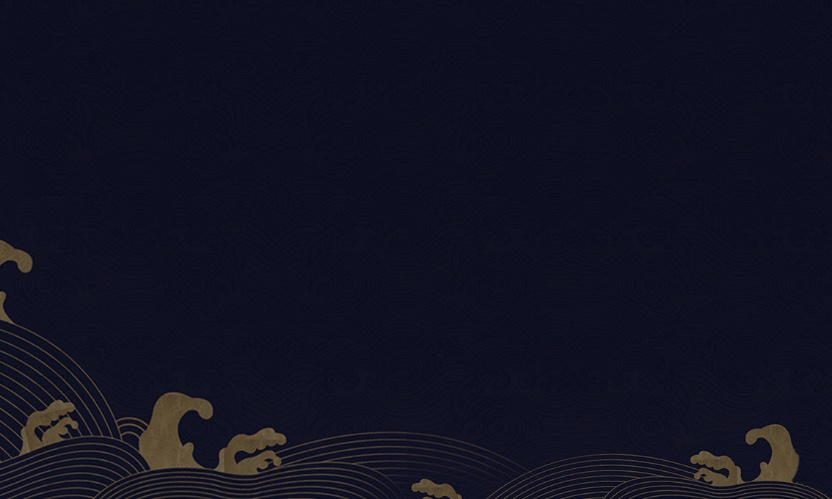 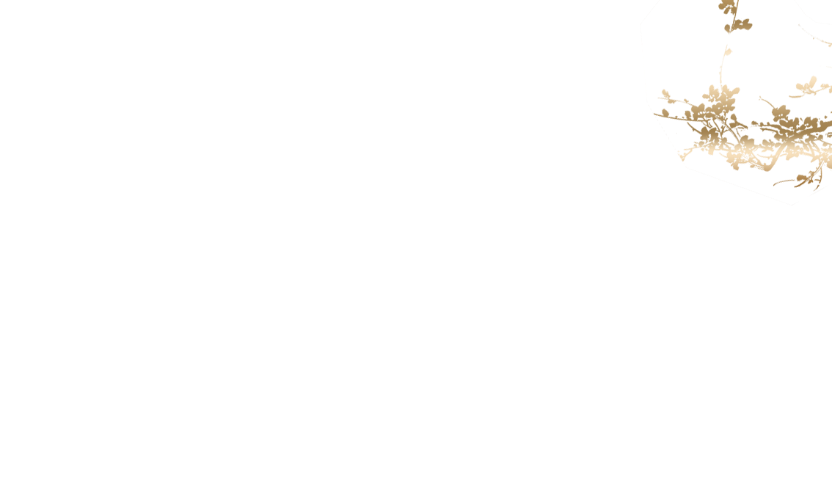 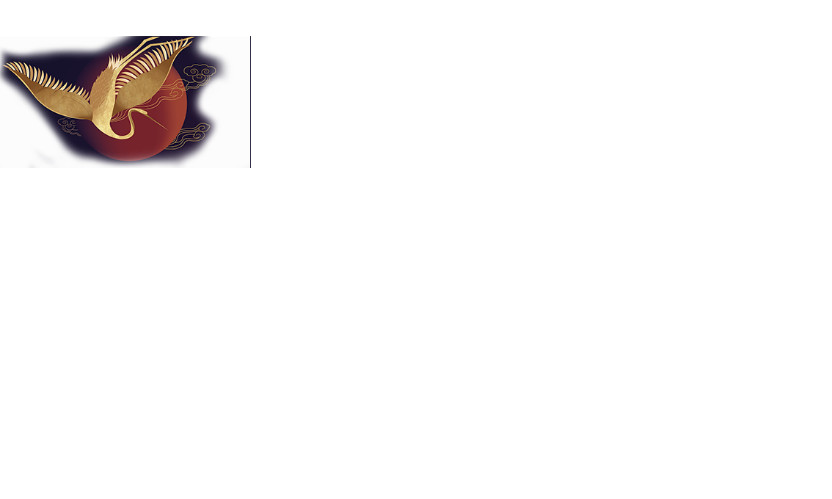 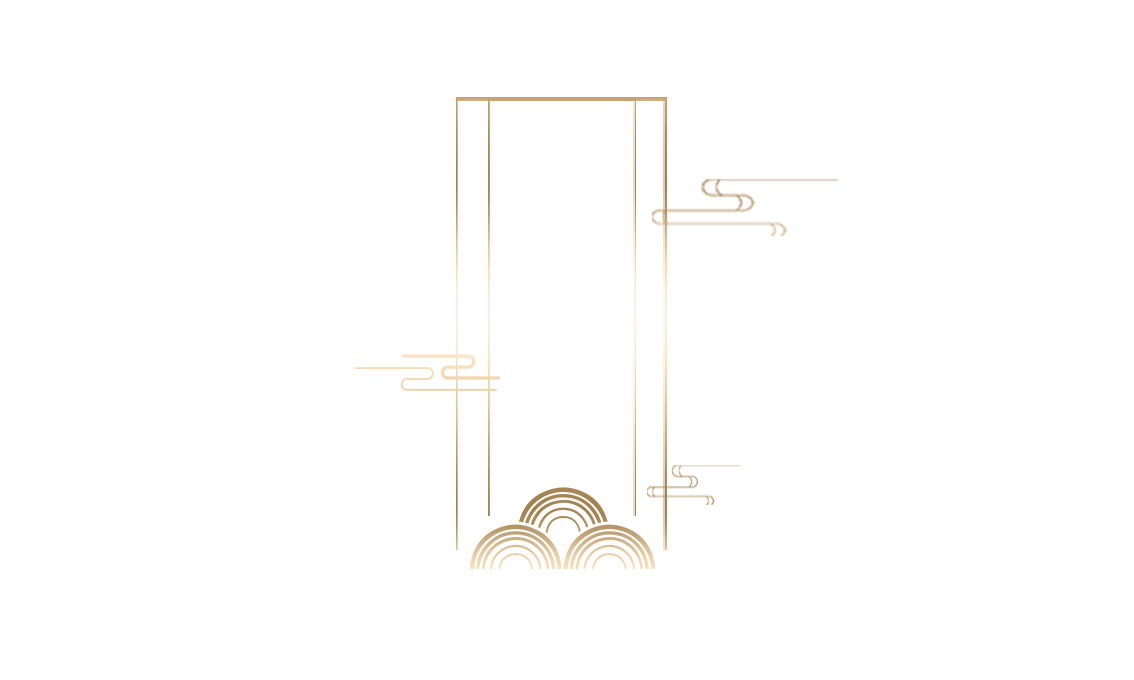 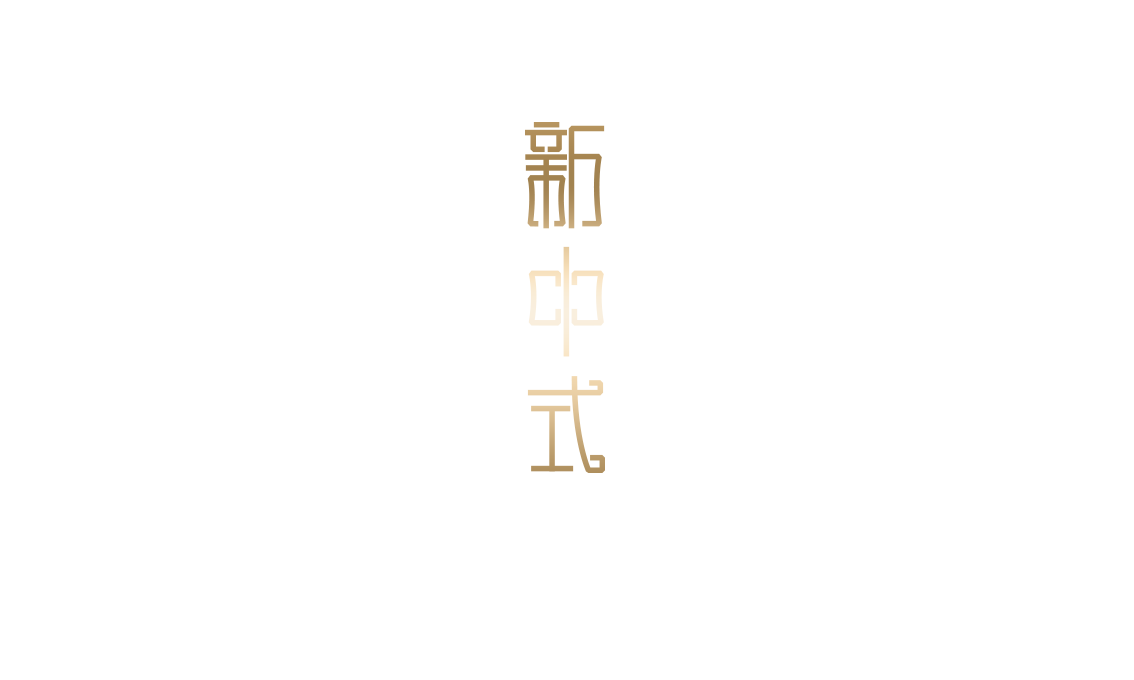